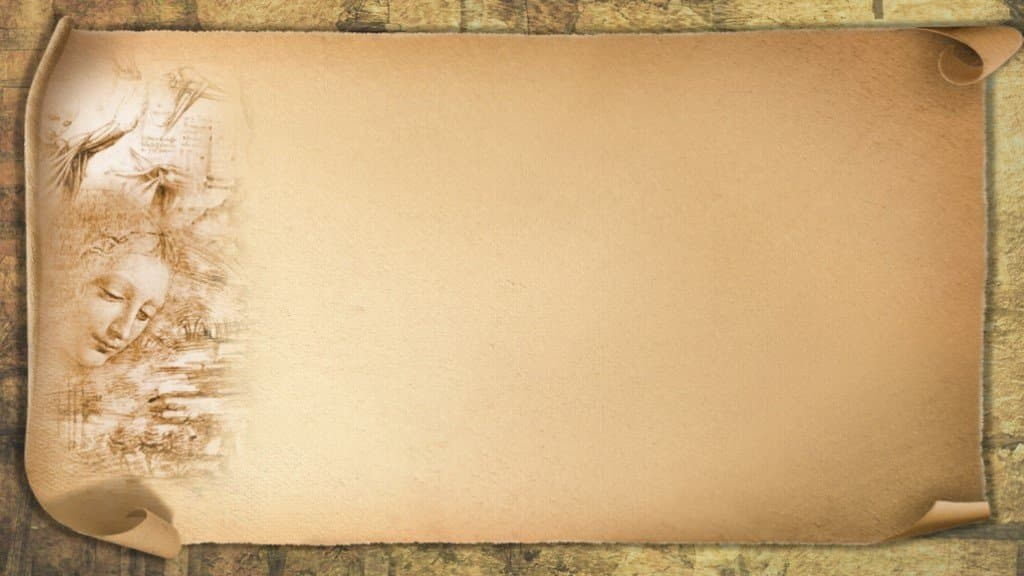 Регіональний центр професійно – технічної освіти №1
м. Кременчука
10 українських жінок, які вразили світ
Підготували:
Завідувач бібліотеки Світлана Безкровна
Бібліотекар Олеся Микитенко
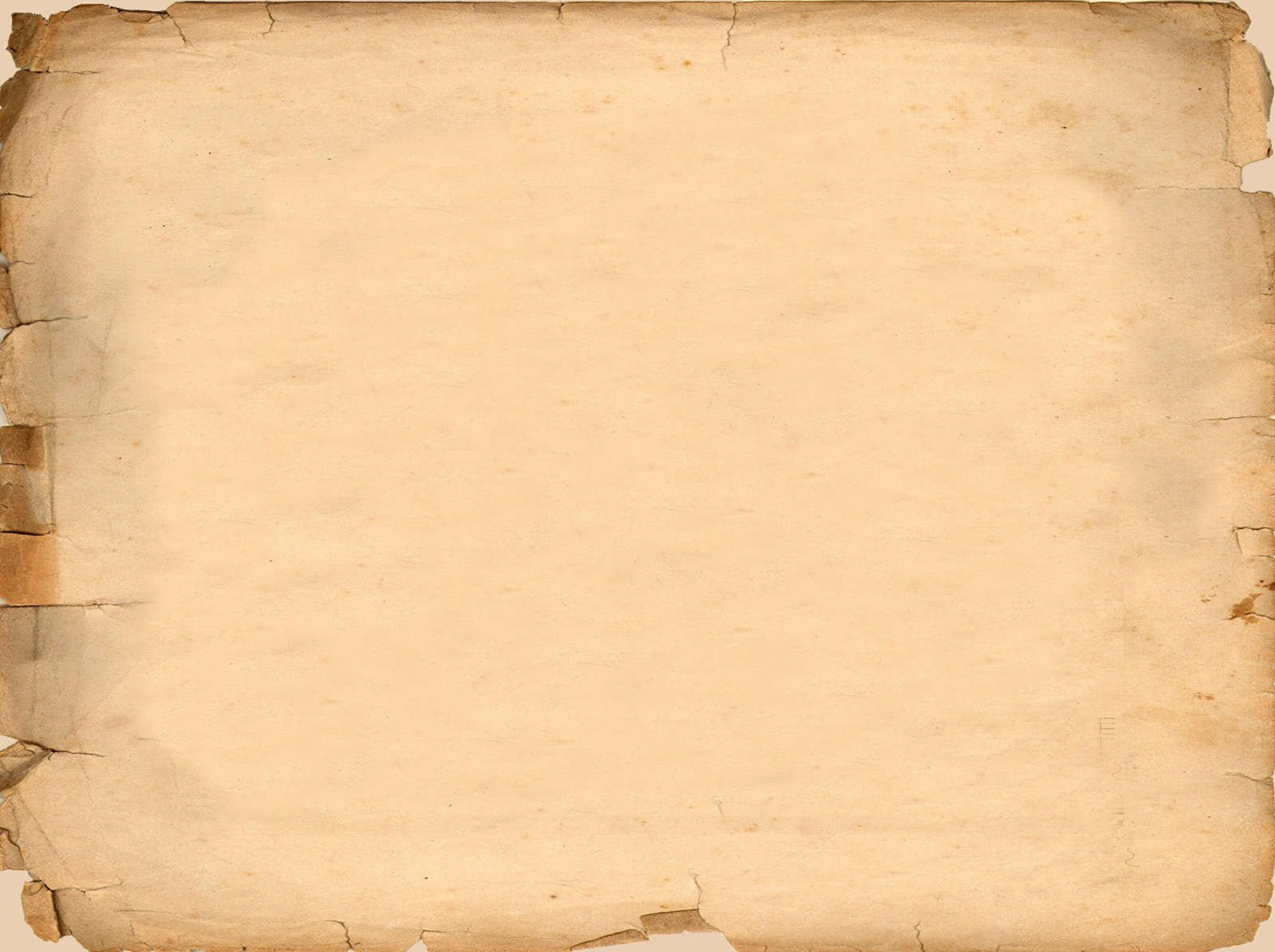 «Жінка творить історію, хоча історія запам'ятовує імена чоловіків»

Генріх Гейне
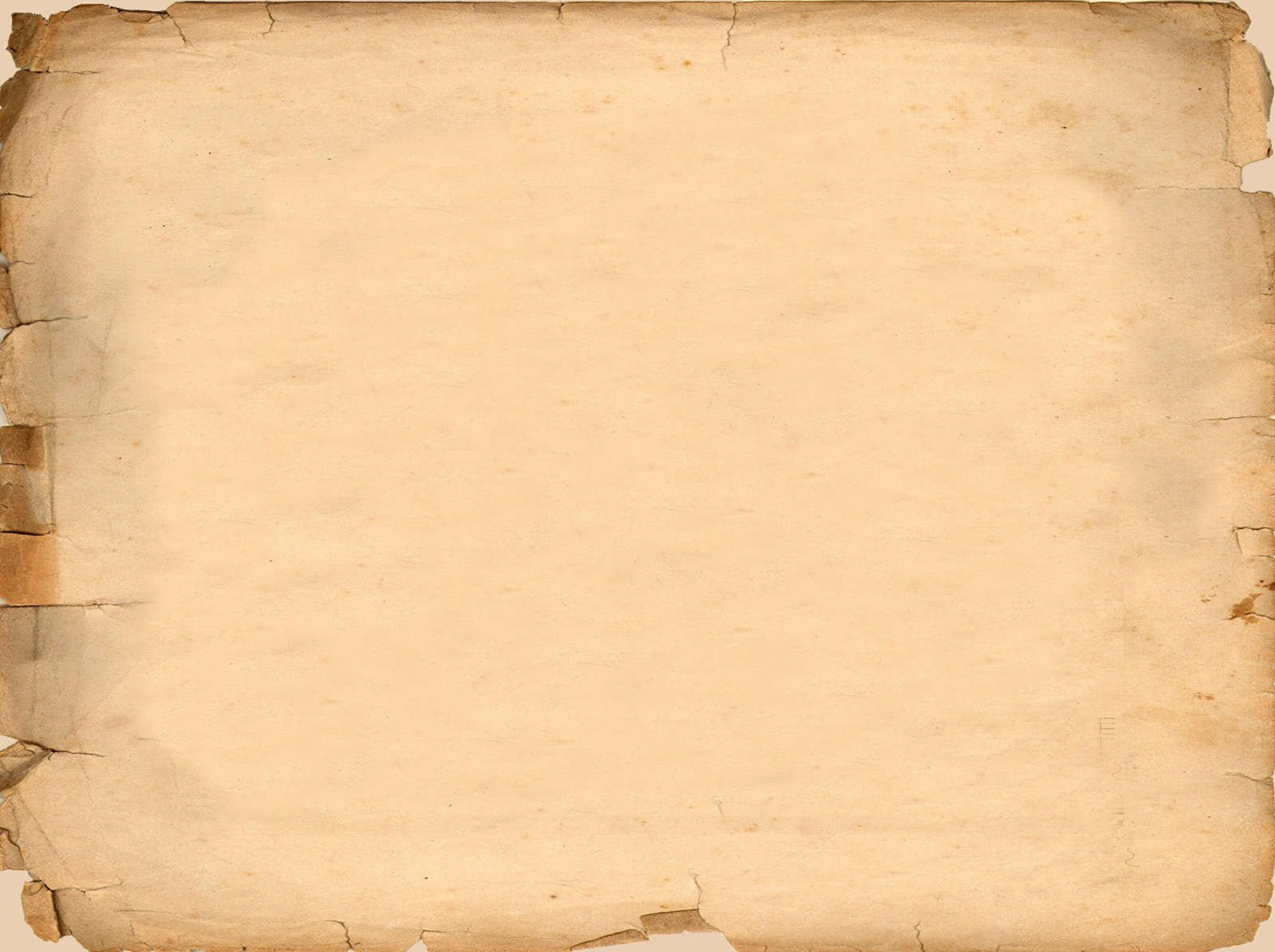 Все найпрекрасніше, що є в світі пов’язано з жінкою, адже, без жінки уявити наш світ неможливо. І він – цей світ – у якому є жінка – прекрасний. Жінка поєднала в собі все найкраще: і теплоту душі, і ніжність, і красу, і гармонію витонченості, жіночності.

Незважаючи на відносну самостійність і незалежність українок, усе-таки біля керма влади стояли чоловіки, а жінки почувалися другорядними в багатьох проявах життя. Традиційно вважалося, що головне призначення жінки – це народжувати і виховувати діток, дбати про чоловіка і вести домашнє господарство. Та врешті-решт жінки почали боротися за рівноправність із чоловіками. Наприкінці ХІХ – на початку ХХ століття сталася важлива подія: жінки здобули виборче право (тобто право віддавати свій голос за того чи того політика під час виборів), чим забезпечили собі підґрунтя для свободи, рівноправ’я з чоловіками та незалежності. Жінки змогли здобувати вищу освіту, долучатися до науки, вільно творити. Українські жінки завжди були творчими. Саме їхня творчість формувала особливі риси України і власне українок.

Роль жінки в житті нації та творенні держави переоцінити неможливо. Історія України знає багато славетних жінок, які доклали титанічних зусиль, щоб утвердилась наша нація на своїй землі, щоб про нашу державу дізнались у всьому світі. Однак ми про них дуже мало знаємо.
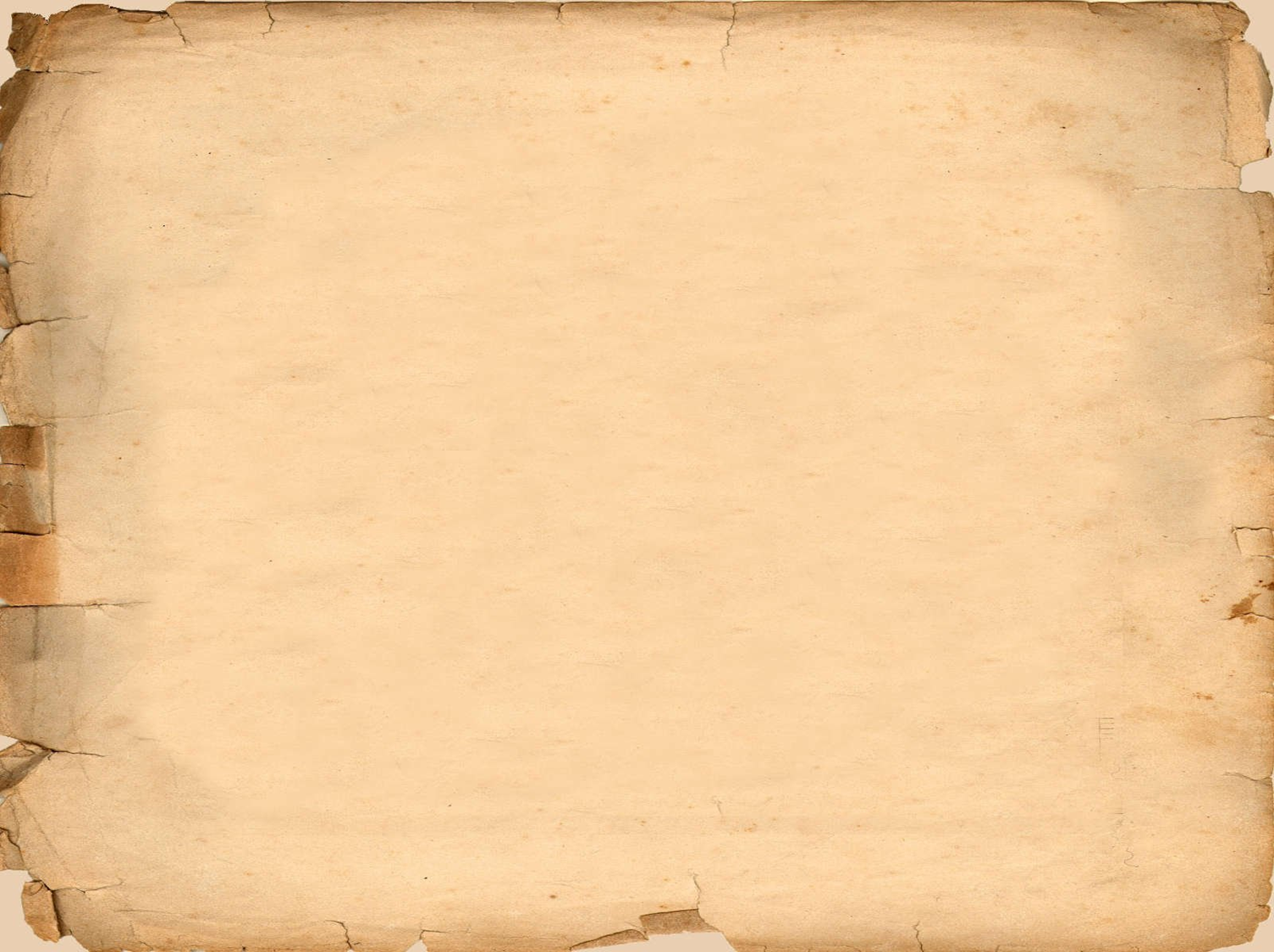 Княгиня Ольга (близько 910 — 11 липня 969) - ця жінка стала володаркою Київської Русі після смерті свого чоловіка – Ігоря. Добре відома історія про те, як Ольга помстилась деревлянам за вбивство її чоловіка Ігоря. Відомо, що деревляни кілька разів відправляли до Києва своїх послів, щоб одружити княгиню з їхнім князем Мала. Київські війська взяли в облогу місто Іскоростень та в результаті вщент спалили його.
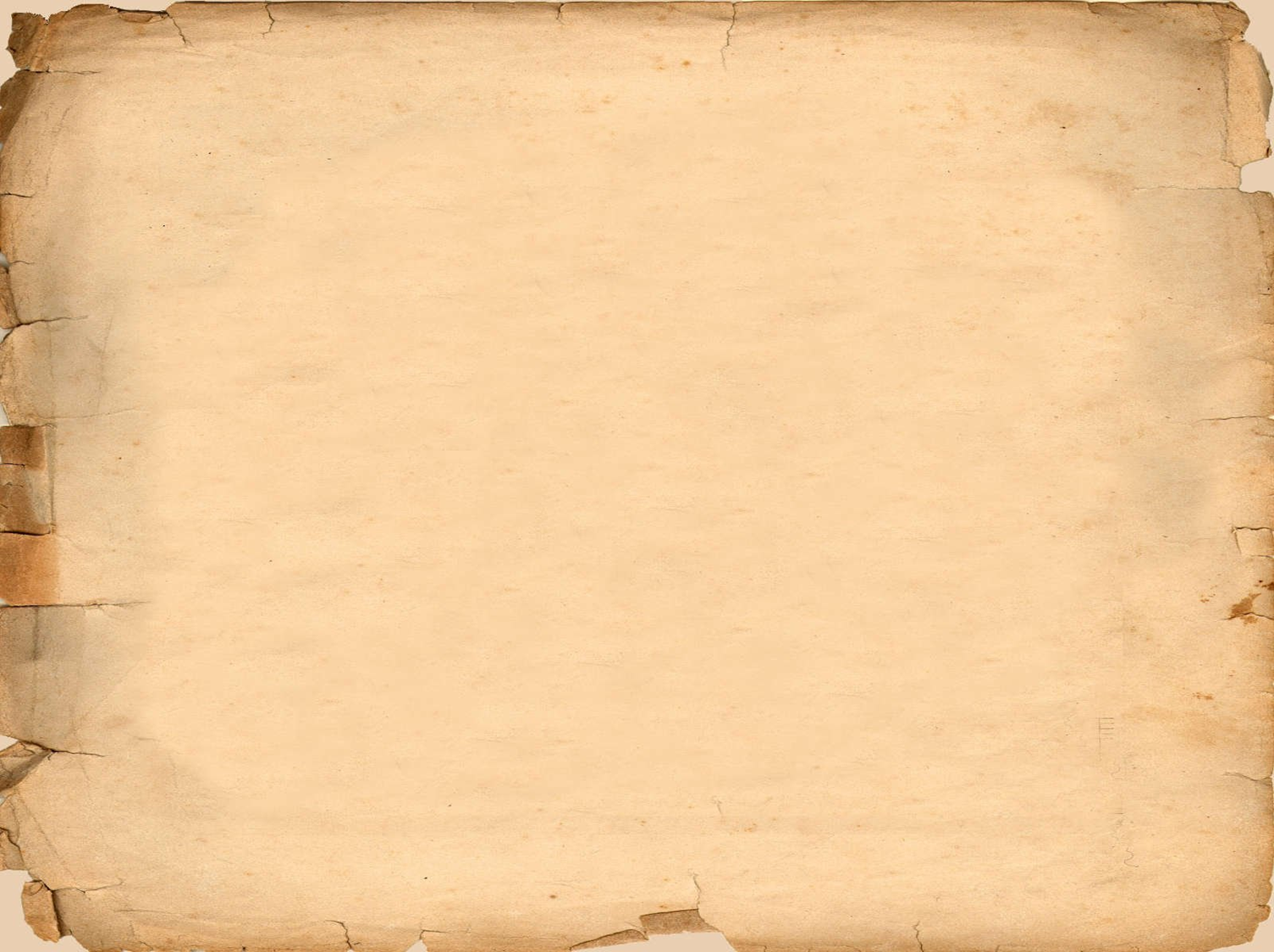 Ольга перша прийняла християнство серед князів Києва. Коли вона приїхала Царгород, імператор зауважив її красу, тому вирішив з нею одружитись. Однак, це не входило у плани княгині. Вона сказала, що одружиться з імператором, але тільки після того, як прийме християнство. А також наголосила, що хоче аби саме імператор був її хресним татом. Після церемонії, коли володар знову нагадав про одруження вона відповіла: "Чи може дочка одружуватись з батьком?".
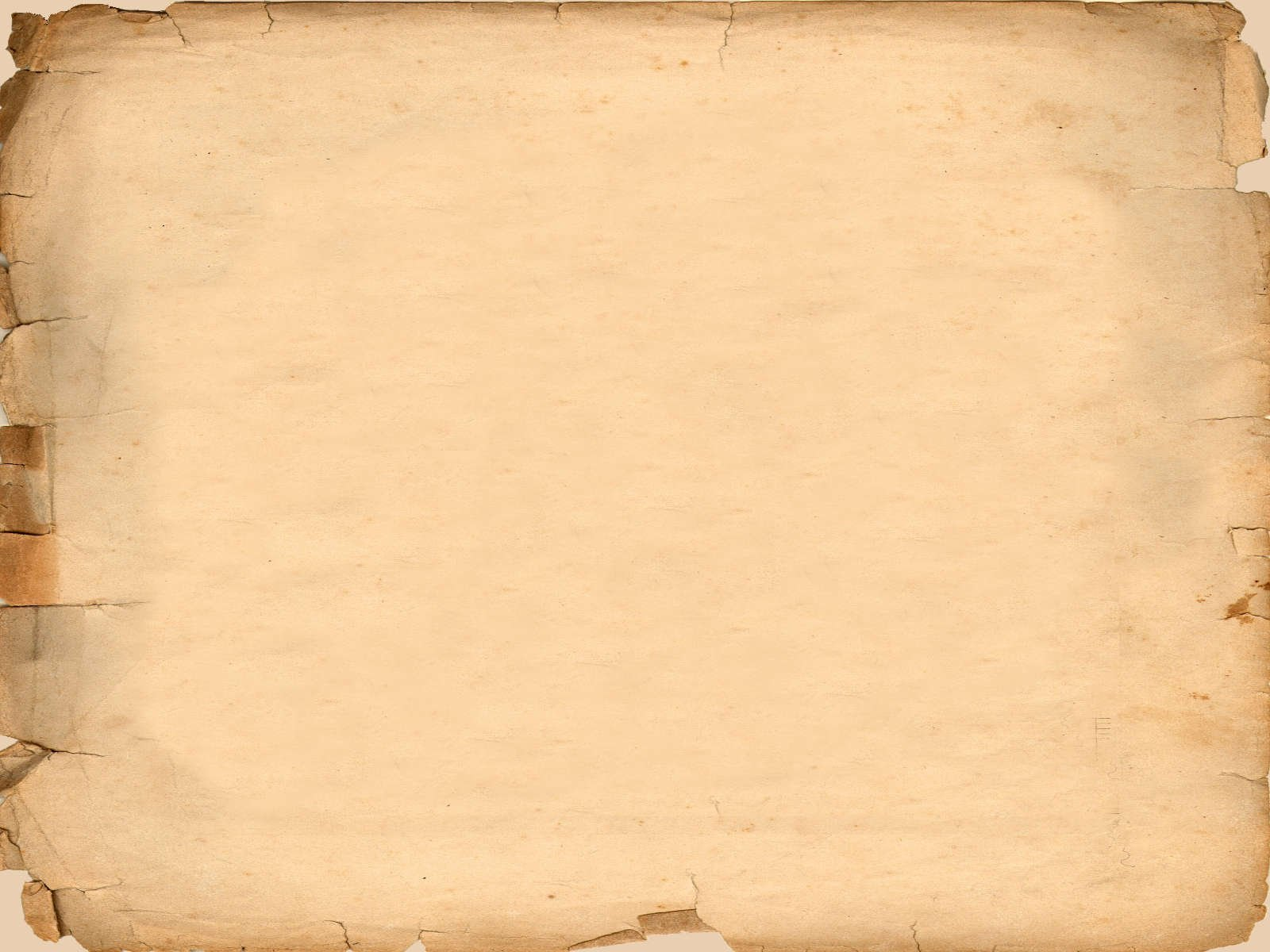 Автор: Вікіпедія
Княгиня Ольга
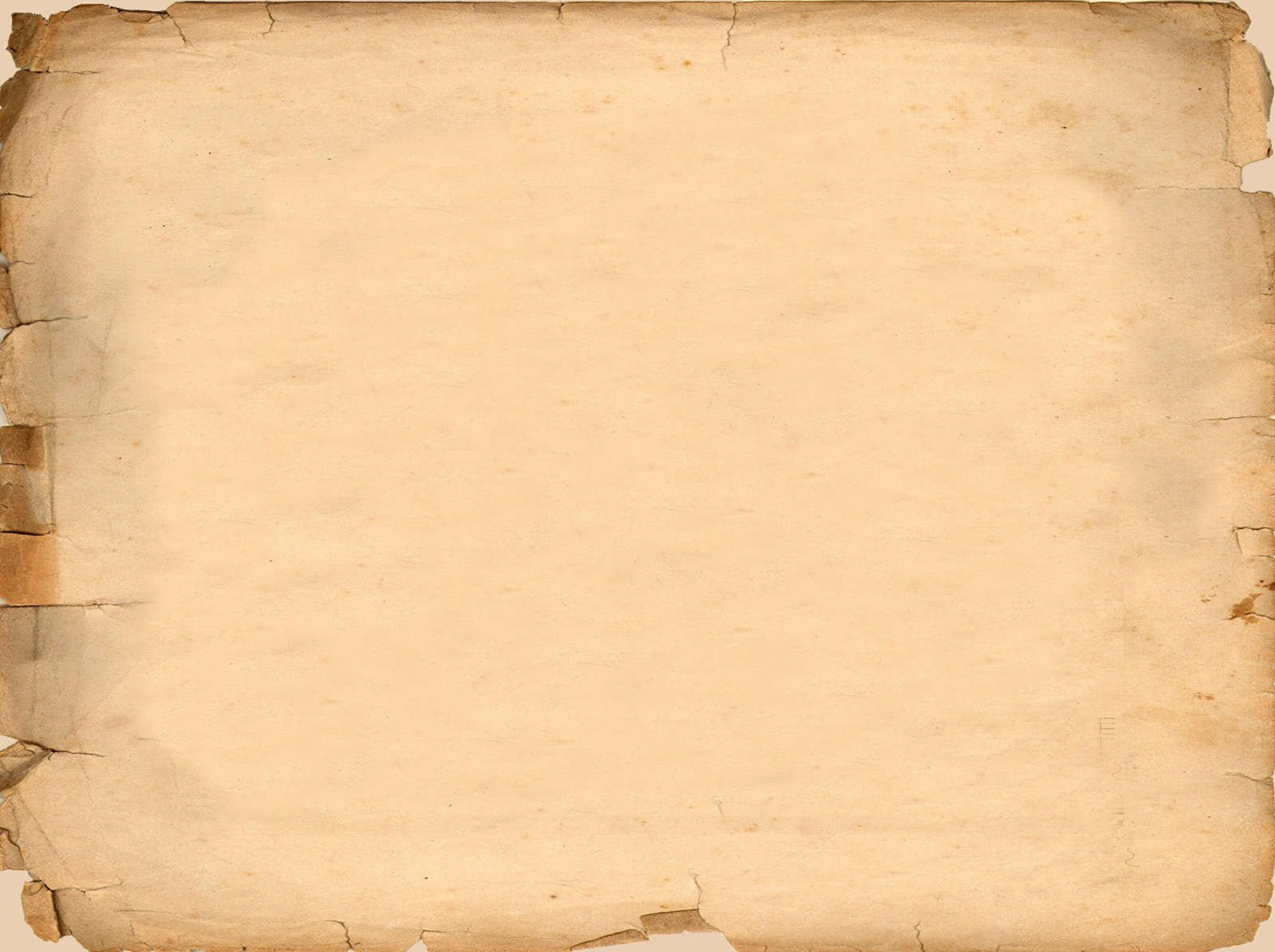 Анна Ярославна (близько — після 1075, не пізніше 1089) – донька Великого князя Київського Ярослава Мудрого. Його другою дружиною була донька королеви Швеції Інгігерда. Вона стала королевою Франції. Була другою дружиною короля Франції Генріха І Капета. Народила спадкоємця престолу – майбутнього короля Філіпа. Була прабабцею майже 30 французьких королів.
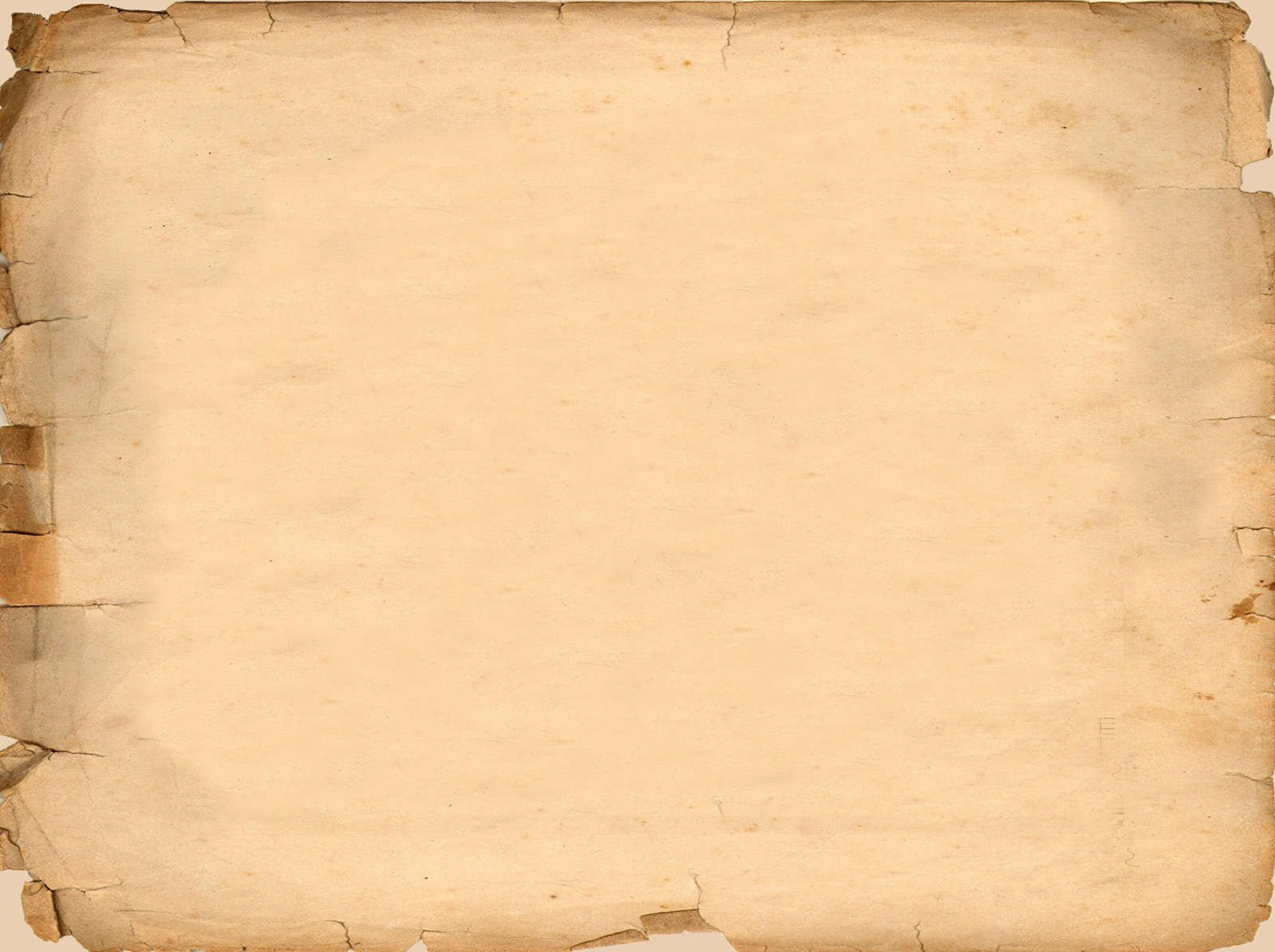 Автор: Вікіпедія
Анна Ярославна
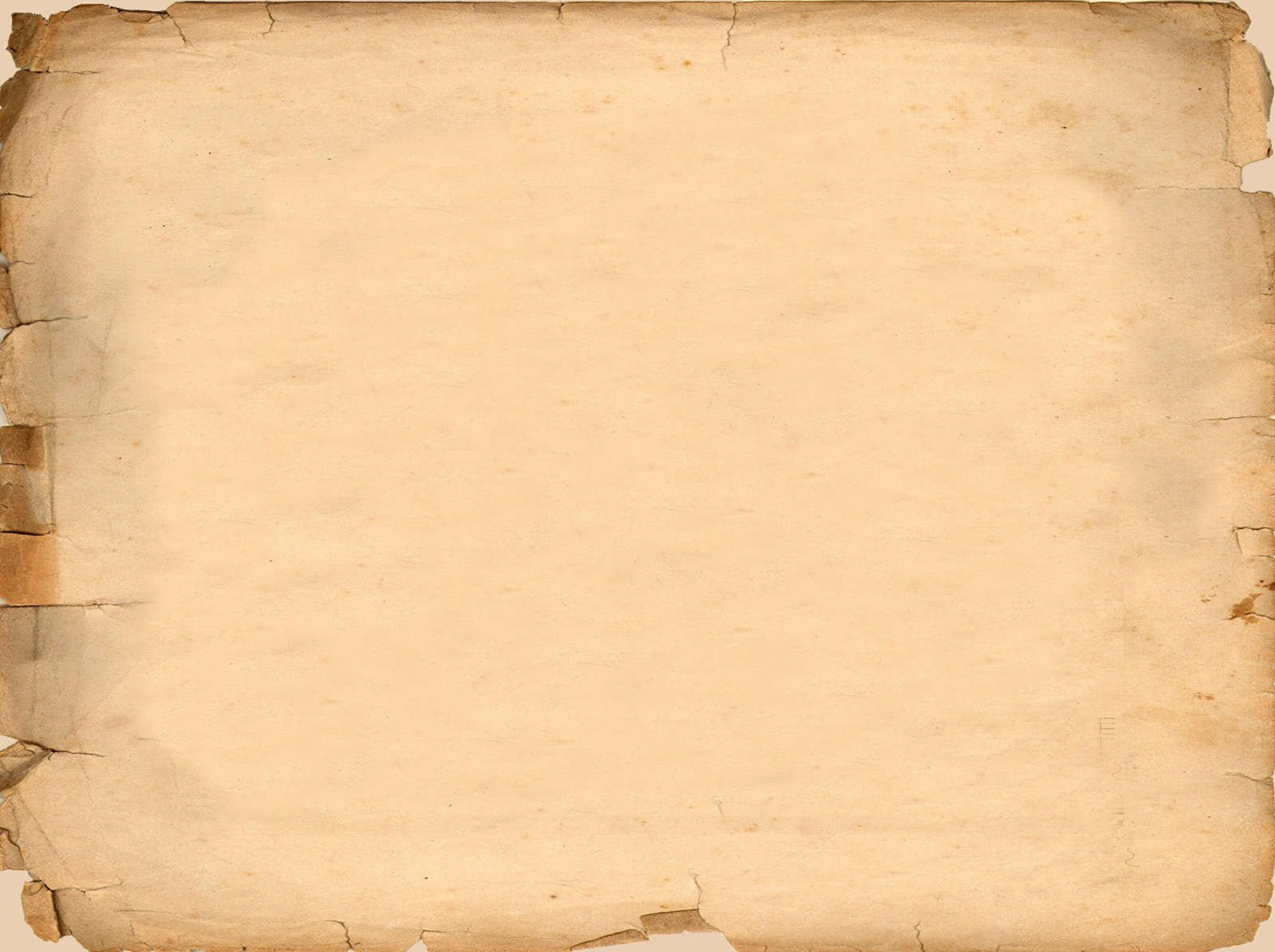 Роксолана (бл. 1505 — 15 квітня 1558) - Анастасія Лісовська. Але у ХVI столітті її називали так: королева аланів. Вже перебуваючи в гаремі султана, вона вивчила турецьку мову та Коран. А після першої ночі, проведеної з Сулейманом, вона відмовилась від коштовностей, та попросила одного – доступу до бібліотеки. Пізніше це допомогло їй причарувати Сулеймана – адже з нею він міг не лише проводити ніч, але й обговорити важливі політичні процеси.

 За 200 років існування Османської імперії проста наложниця вперше стала дружиною султана. Українка стала в Туреччині серйозним політичним гравцем. Вона приймала послів, а султан радився з нею щодо важливих державних справ.
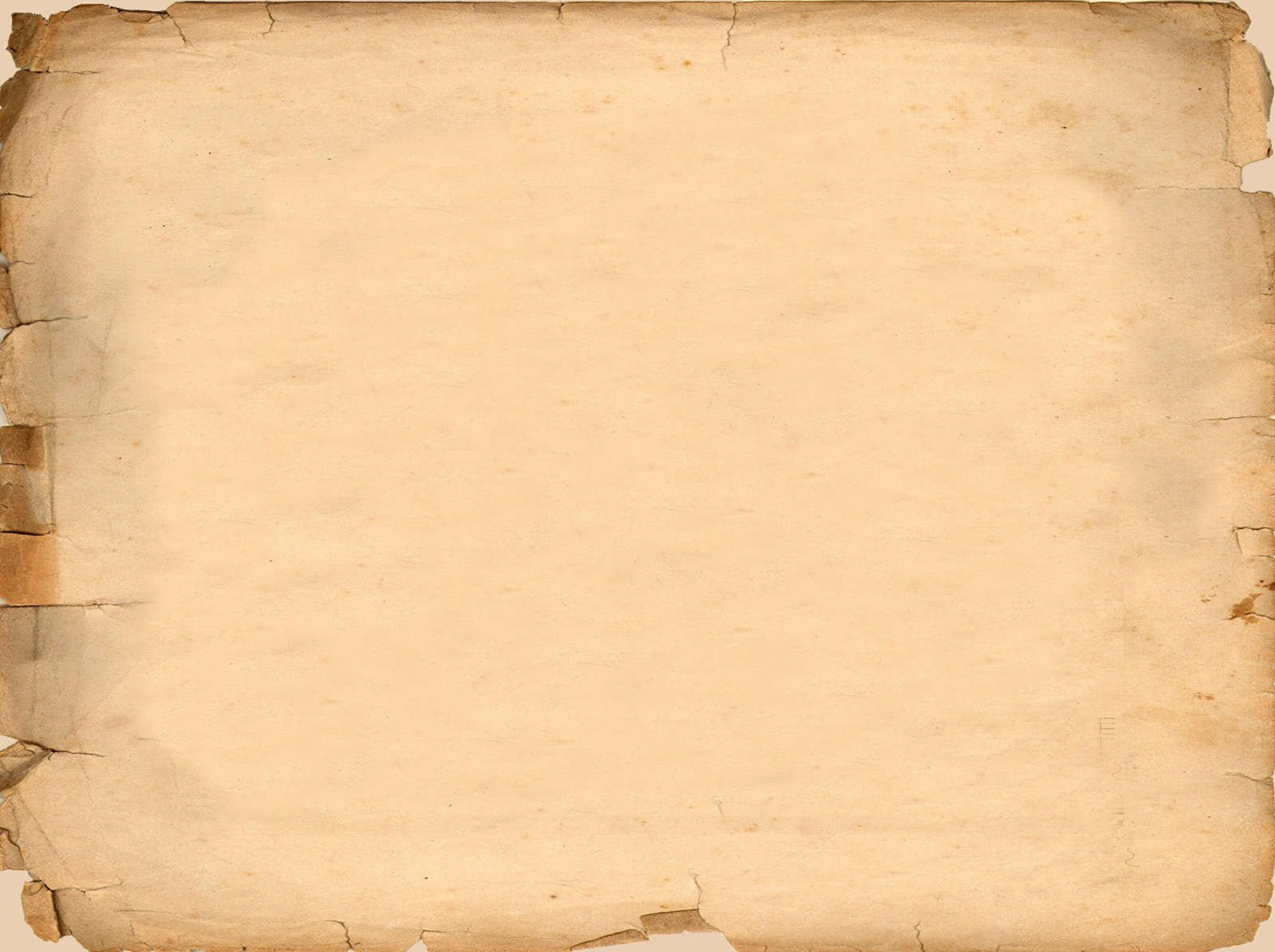 Автор: Вікіпедія
Роксолана
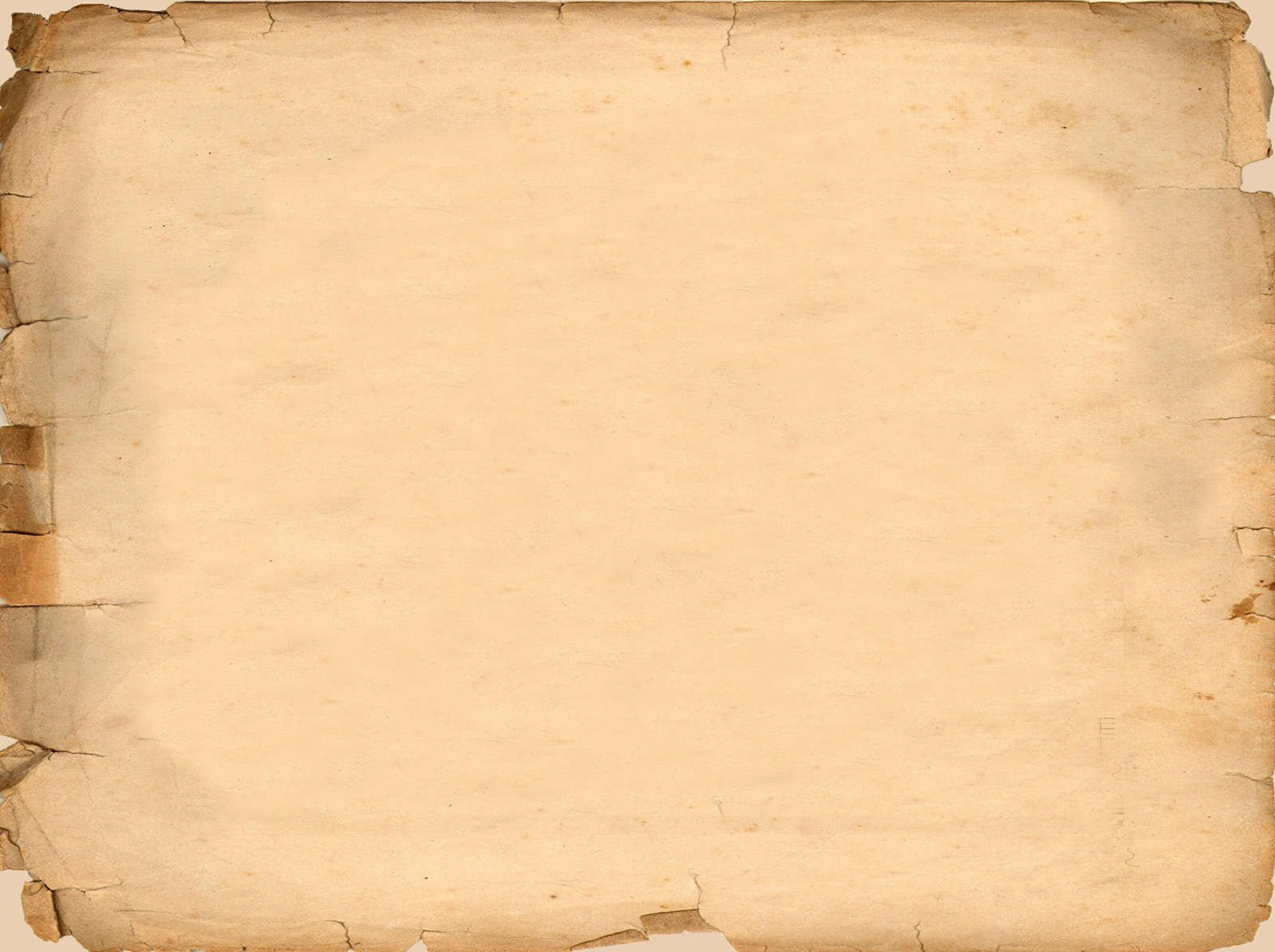 Леся Українка – (1871-1912) вправі займає місце серед найвідоміших жінок сучасної і давньої України. Справжнє ім'я цієї поетеси - Лариса Косач. Лесі Українки запевняють, що найбільше кохання свого життя вона зустріла під час лікування у Ялті. У 1897 році вона знайомиться з революціонером з Мінська Сергієм Мержинським, який в Ялті лікував туберкульоз легень. В Криму пара піднімалася на Ай-Петрі. Їхні стосунки почали розвиватися.Однак його хвороба прогресувала… Батьки дівчини були не в захопленні від її стосунків. Адже вона сама усе життя боролося з хворобою, а тут ще одна немічна людина. Леся їздила до Сергія у Мінськ. Вони планували поїхати на лікування у Швейцарію. Сергій кохав іншу жінку. У цей час письменниця написала свою геніальну "Одержиму". Однак вона не покинула його, Мержинський помер на руках Лесі Українки.
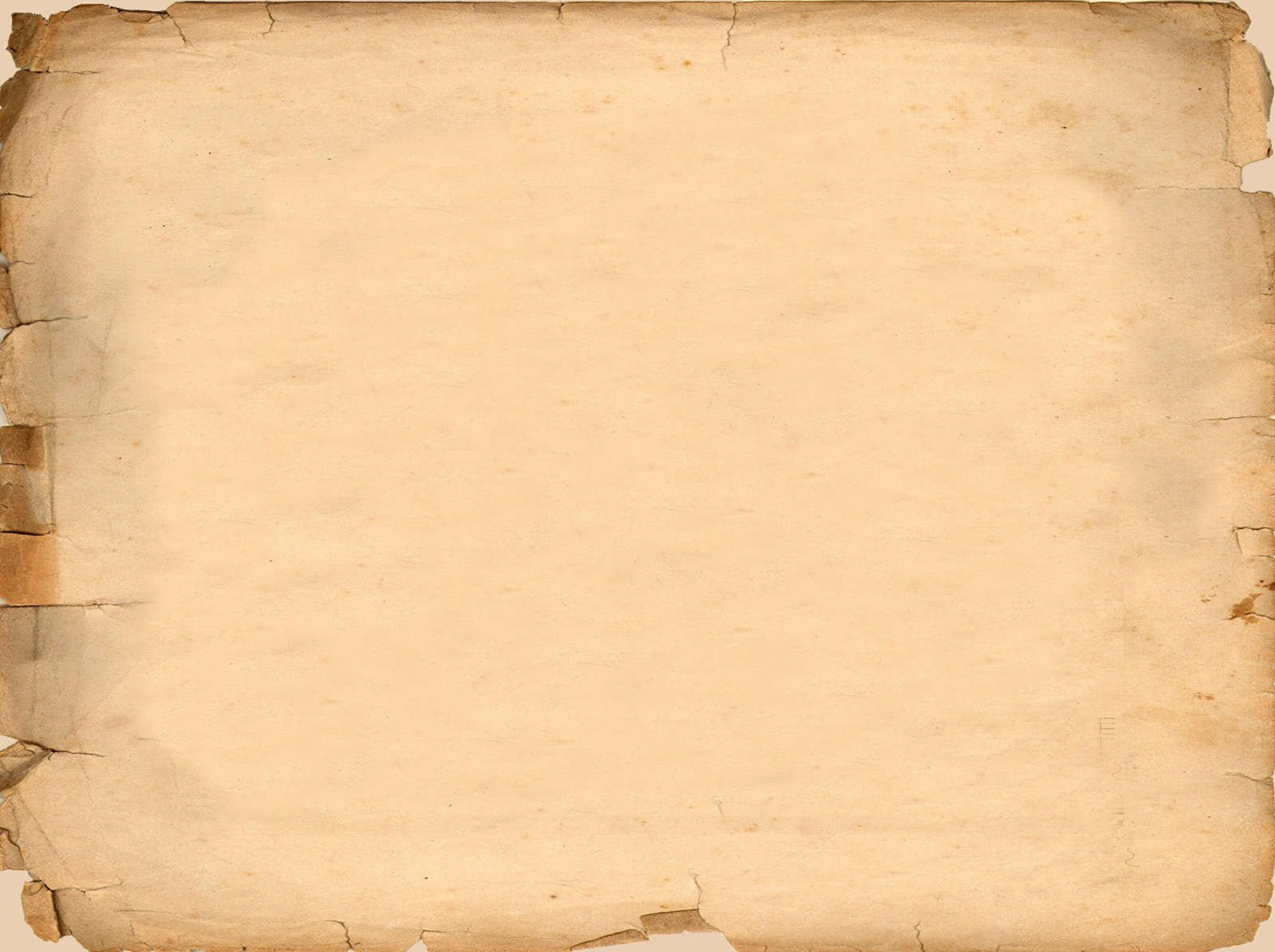 Автор: Вікіпедія
Леся Українка
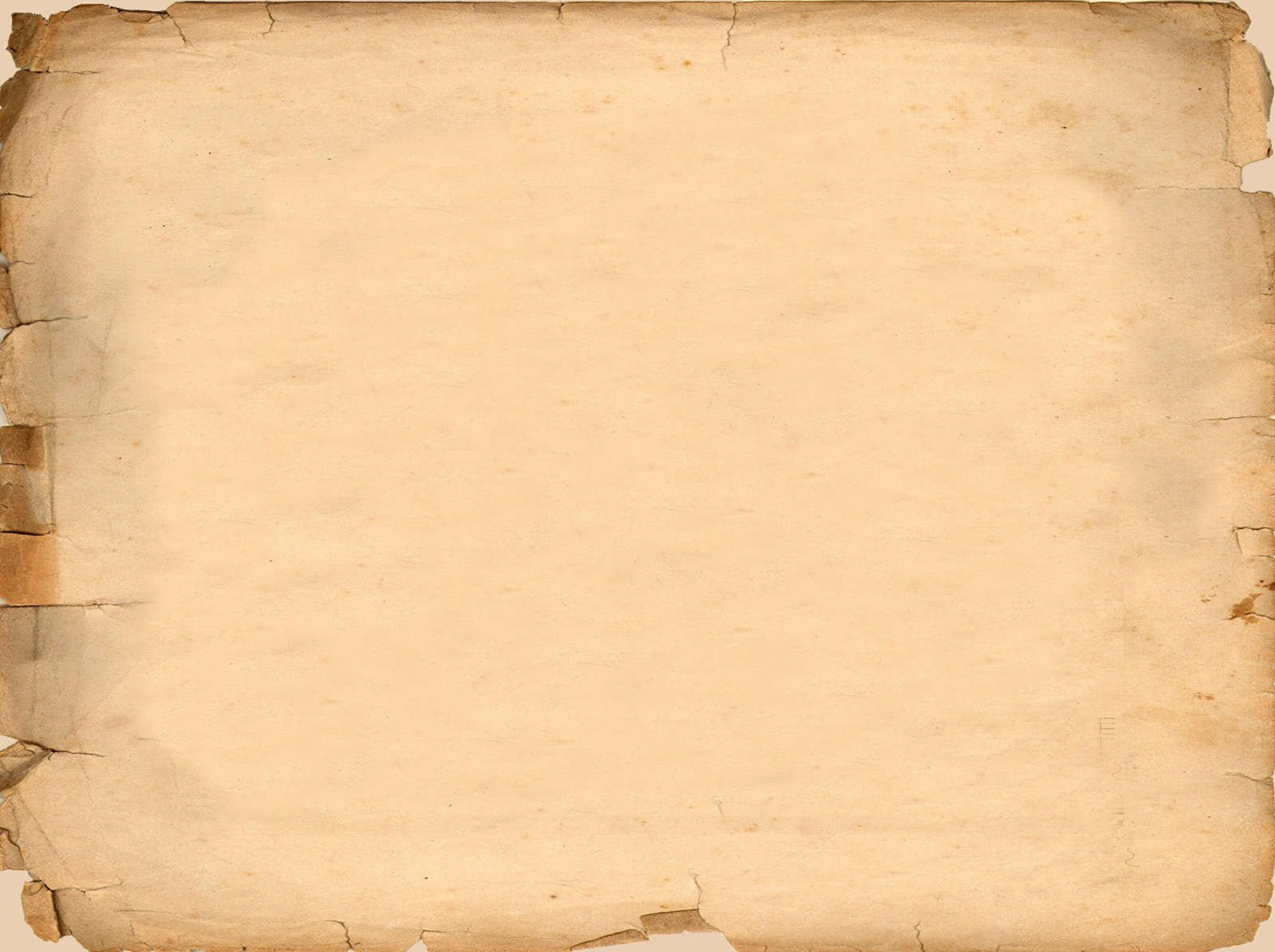 Олена Казимирчак-Полонська (1902-1992) – українська вчена-астроном. Вона вчилась у Львівському університеті. Згодом перебралась до Варшави, де досліджувала рух комет.В 1941 році, під час окупації Львова, астроном, ризикуючи власним життям, врятувала польських офіцерів. Вона робила їм посвідчення стажерів Львівської обсерваторії, щоб вони могли покинути місто.
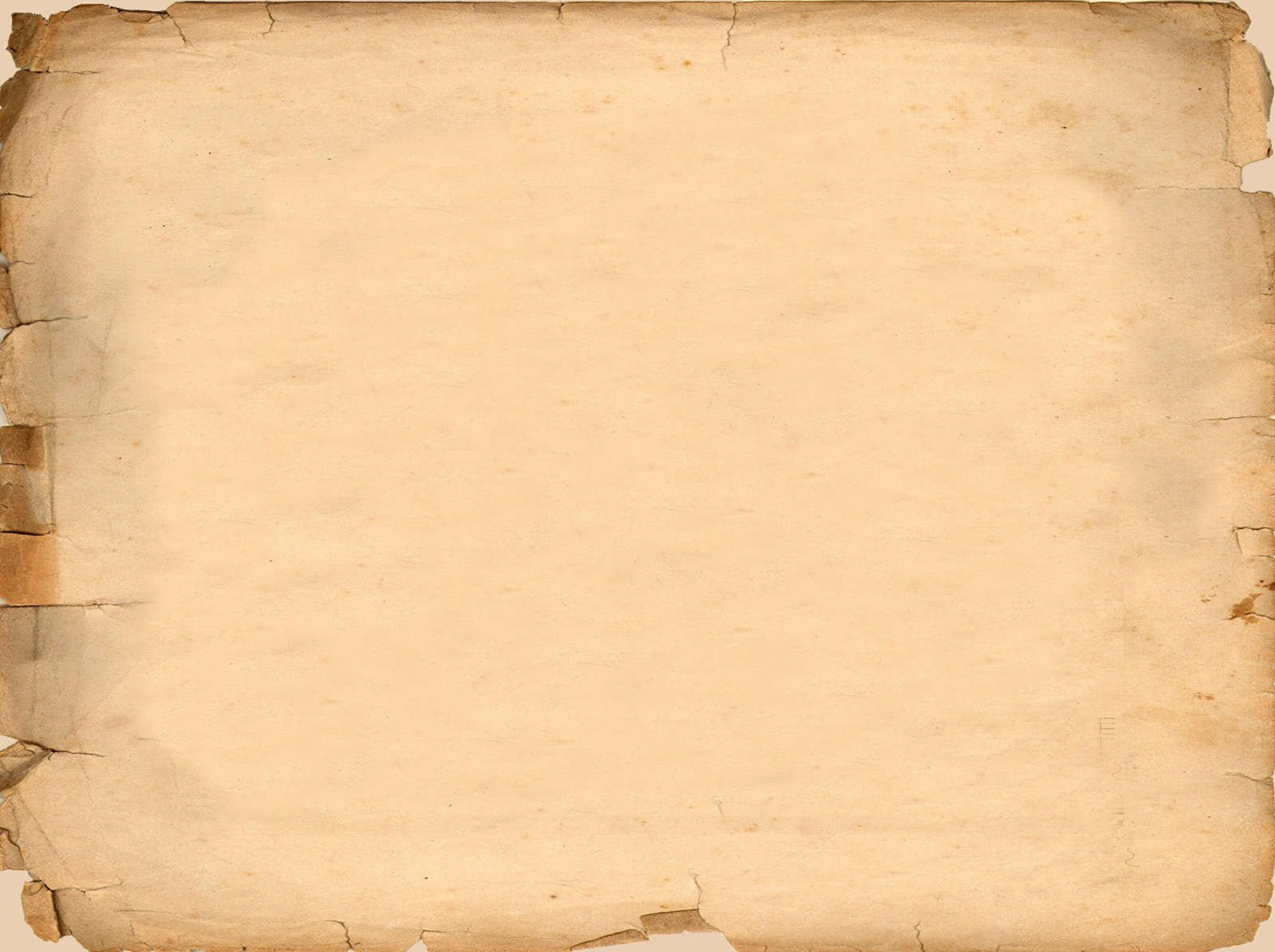 Автор: Вікіпедія
Олена Казимирчак-Полонська
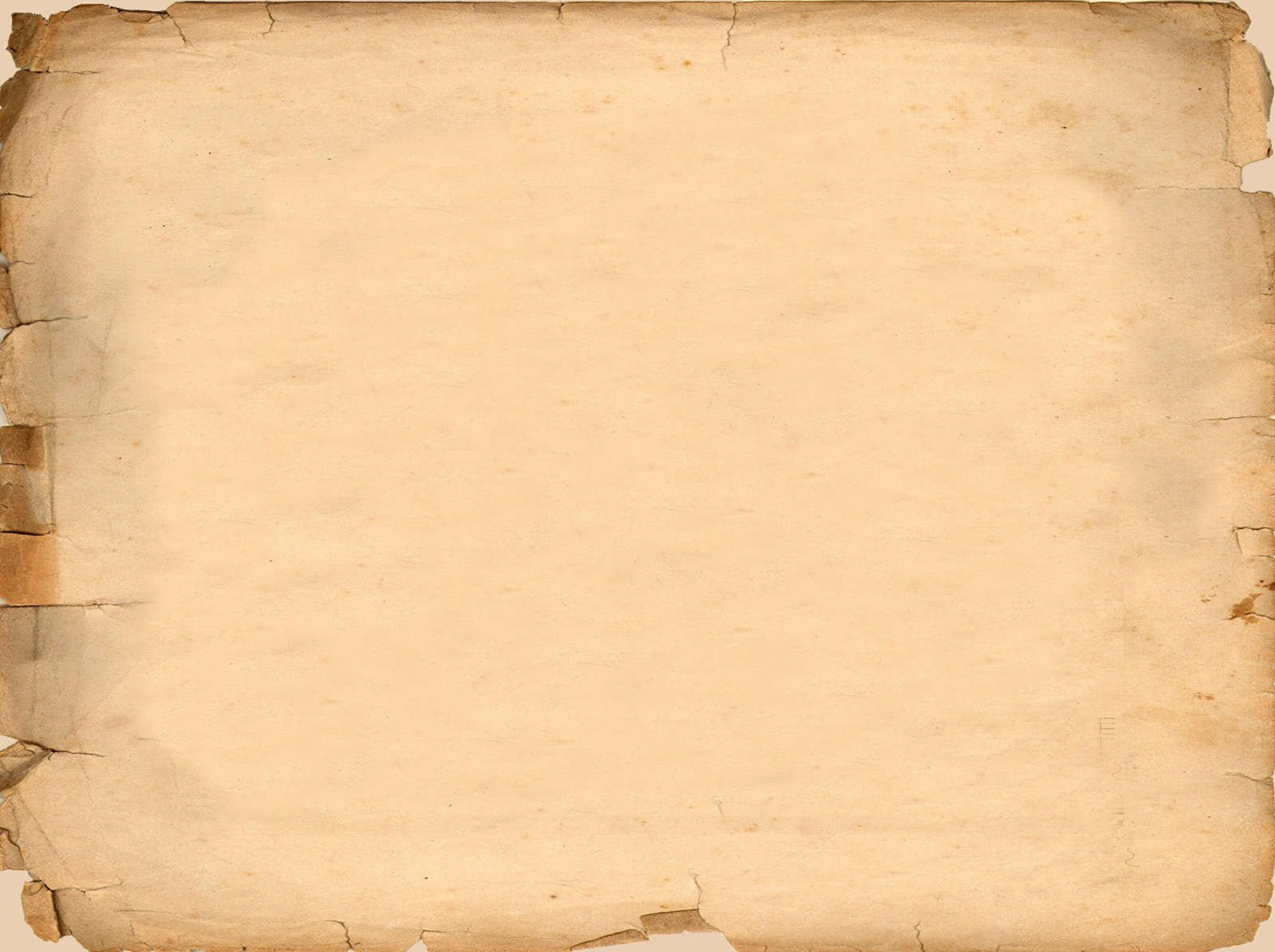 Основні роботи Казимирчак-Полонської присвячені вивченню руху комет, зокрема еволюції їхніх орбіт. За це вона отримала чимало відзнак та нагород, зокрема, найвищу астрономічну нагороду – премію Бредихіна. У 1978 році ім'ям Казимирчак-Полонської назвали малу планету № 2006 (2006 Полонська).
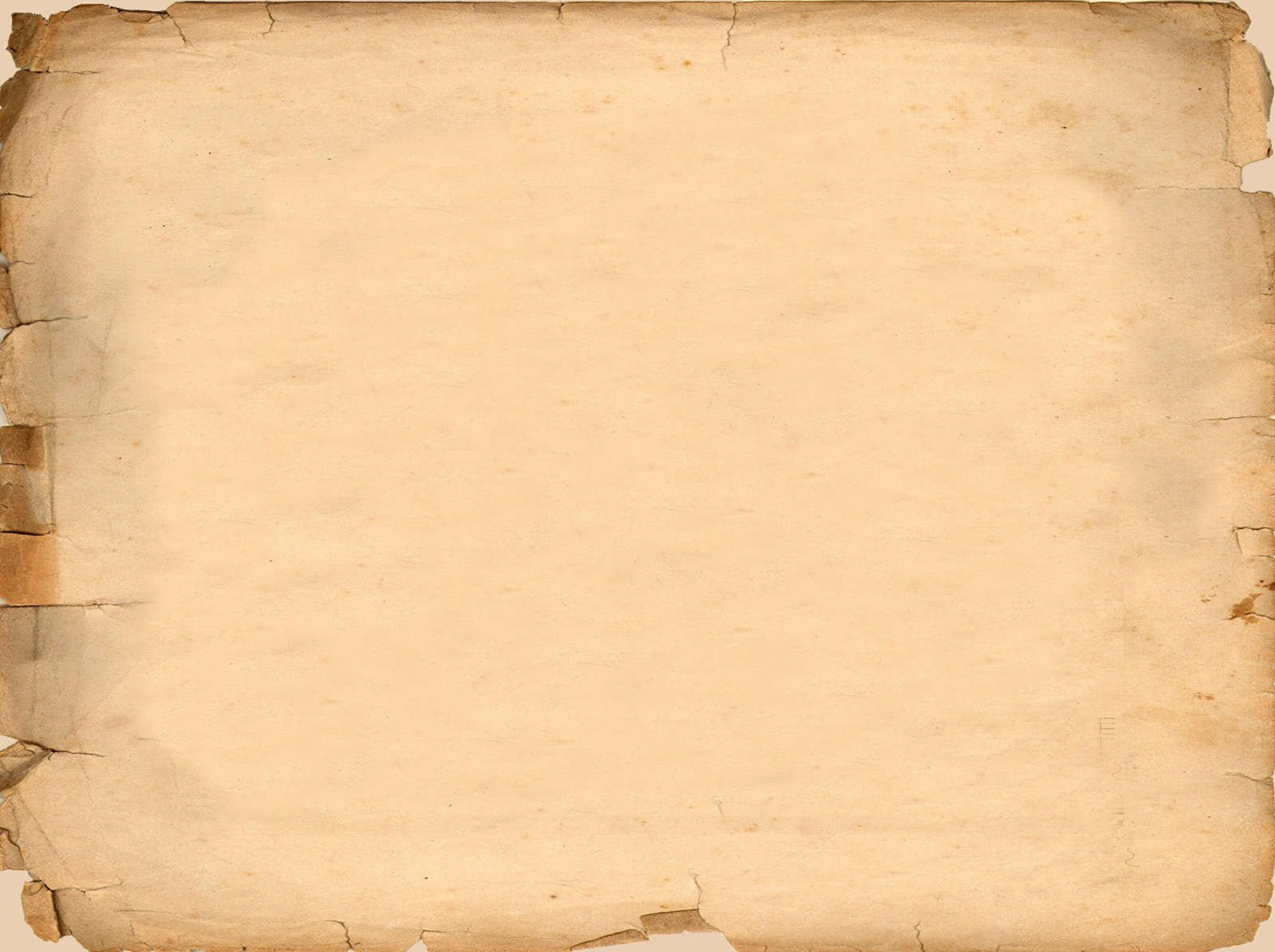 Софія Окуневська (1865-1925)- стала першою жінкою-лікарем у Австро-Угорській імперії. Освіту отримала Софія у Швейцарії. Після повернення з навчання вона так і не змогла отримати практику, адже і у Львові і у Кракові відмовились визнавати її диплом. Роботу вона знайшла лише у Карлових Варах у Чехії, де разом з чоловіком вони відкрили приватну практику. Та згодом Краківський університет таки визнав її диплом, тож Окуневська повернулась до Львова. Вона перша у Львові використала променеву терапію у боротьбі з онкологією.
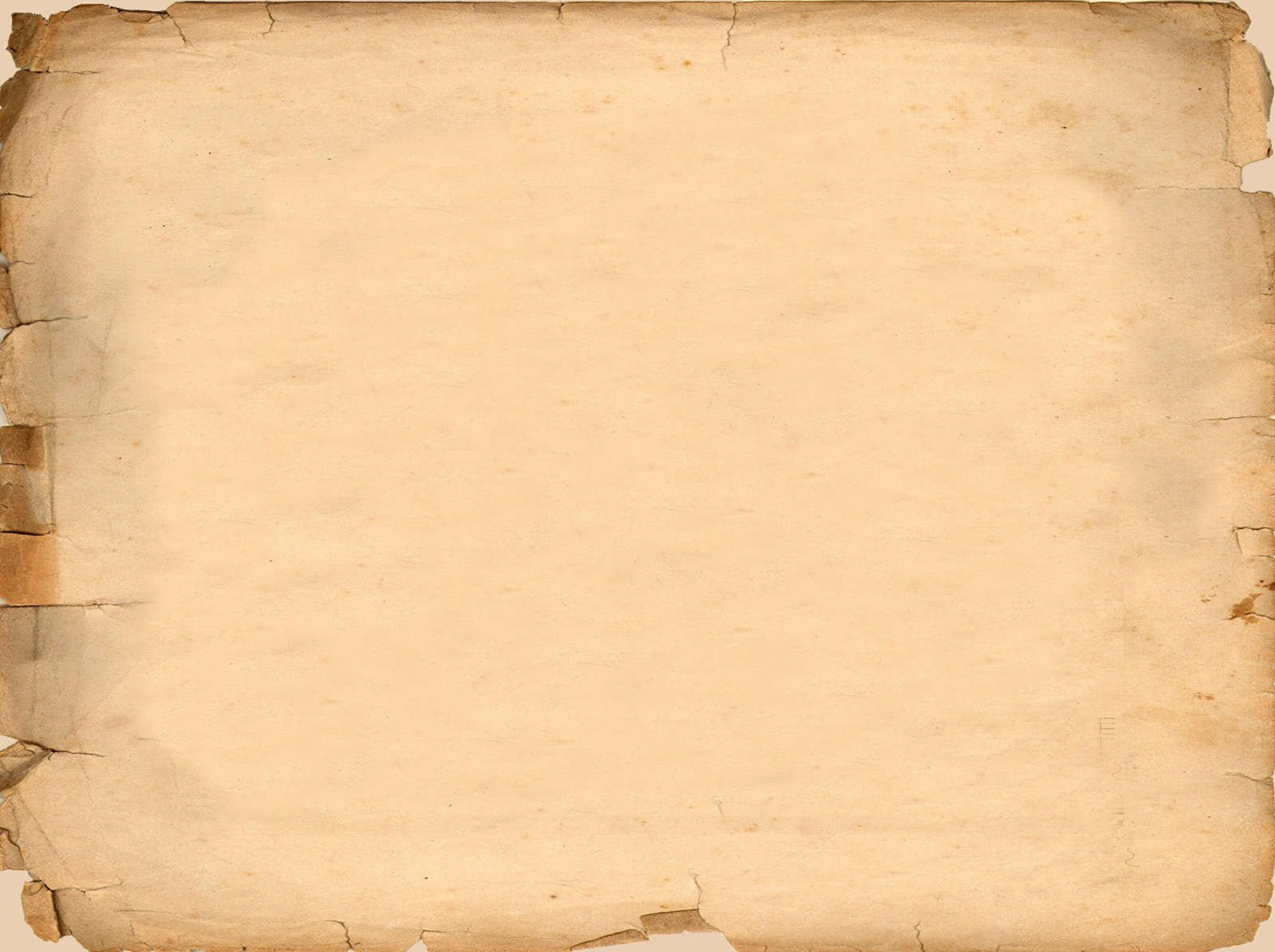 Автор: Вікіпедія
Софія Окуневська - перша жінка-лікар в Австро-Угорській імперії
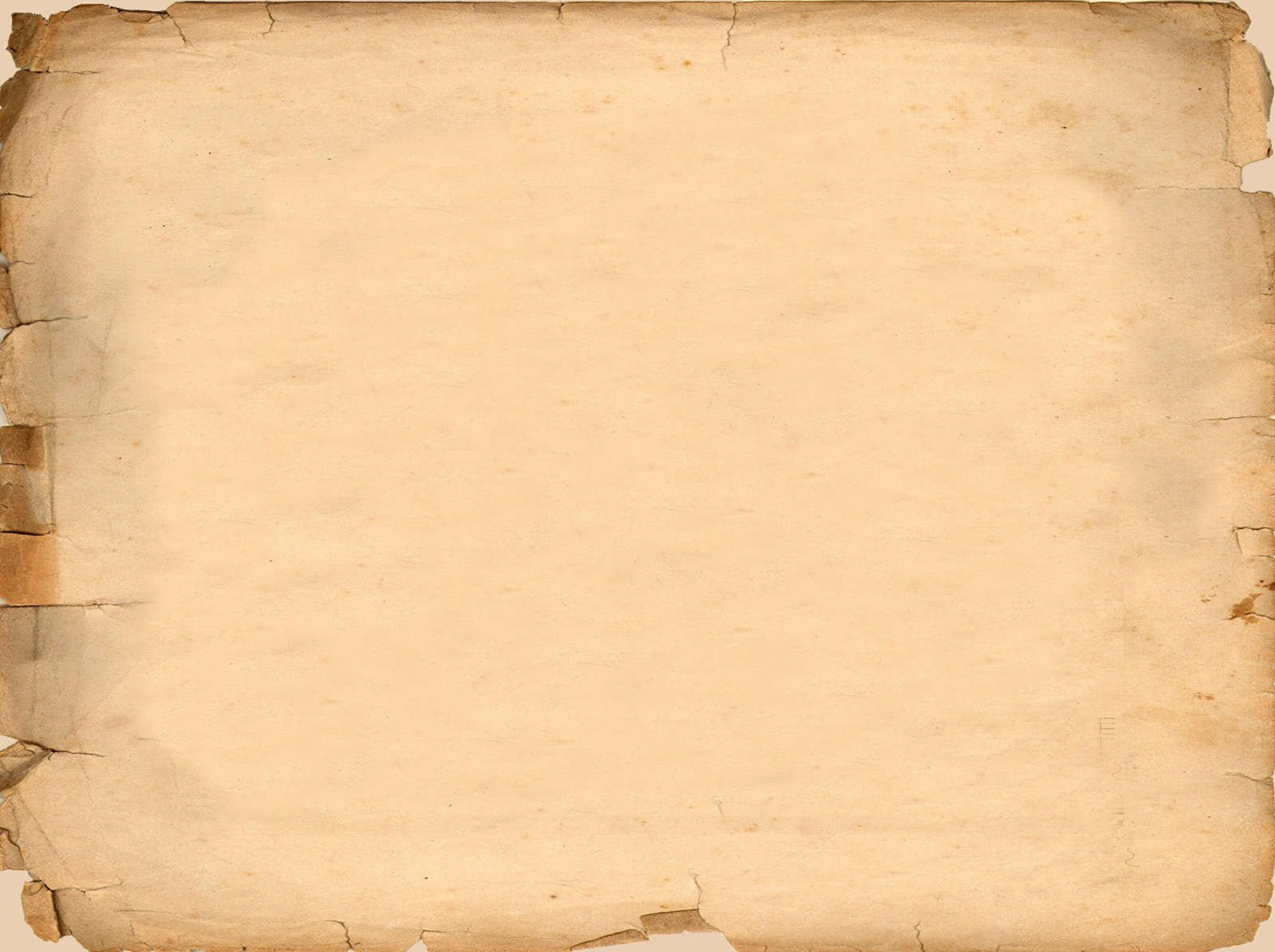 Соломія Крушельницька (1872-1952) – легенда оперної сцени, примадонна ХХ століття. Виступала на сценах Одеси, Львова, Парижа, Неаполя, Буенос-Айреса, Риму, Мілану. У 1904 році на запрошення Пуччіні виконала оперу Баттерфляй в театрі "Гранде" в Північній Італії. Після її блискочого виконання ця опера здобула всесвітнє визнання. Співати на одній сцені з Соломією вважали за честь Федір Шаляпін та Енріко Карузо.
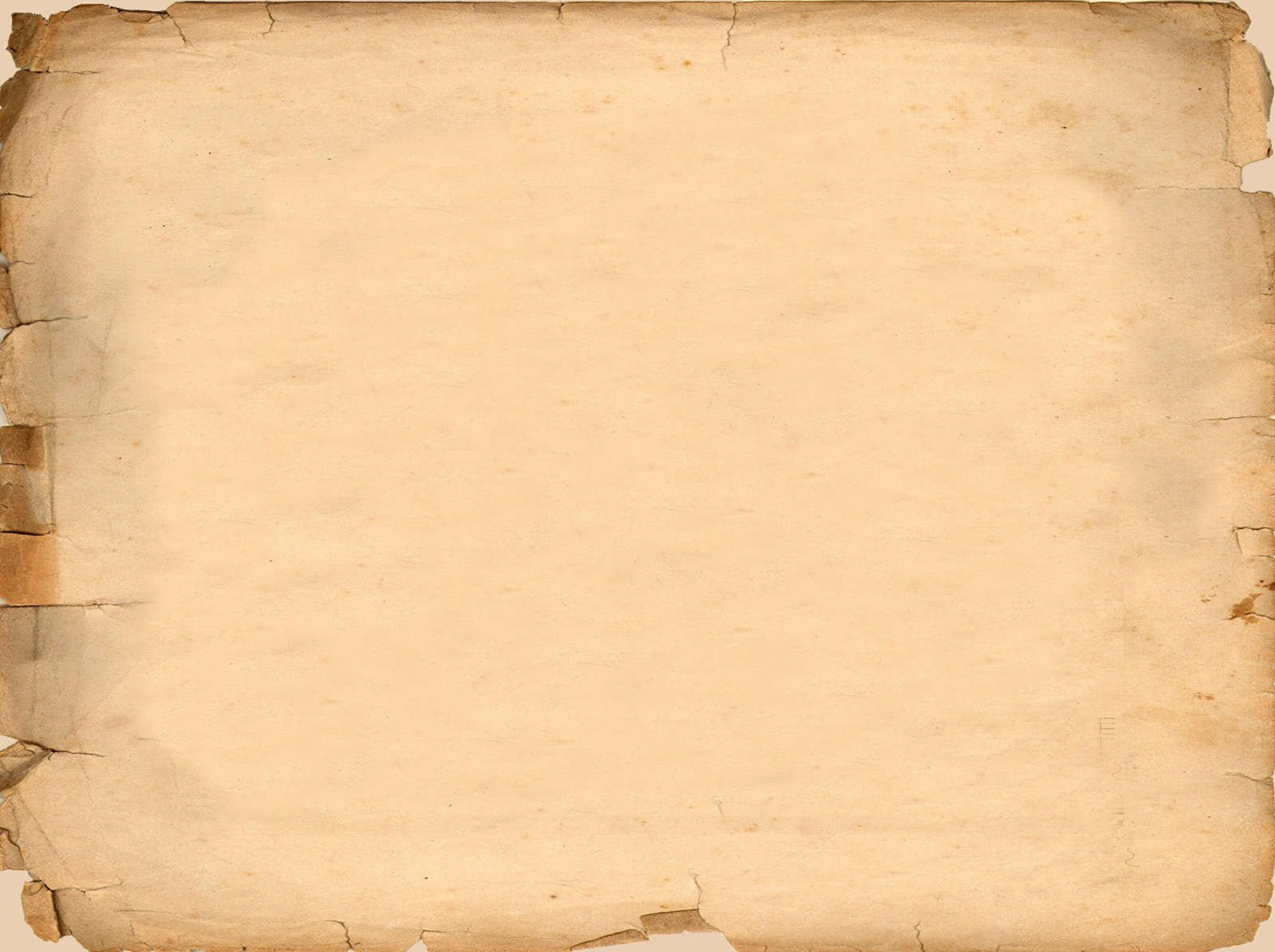 Автор: Вікіпедія
Соломія Крушельницька
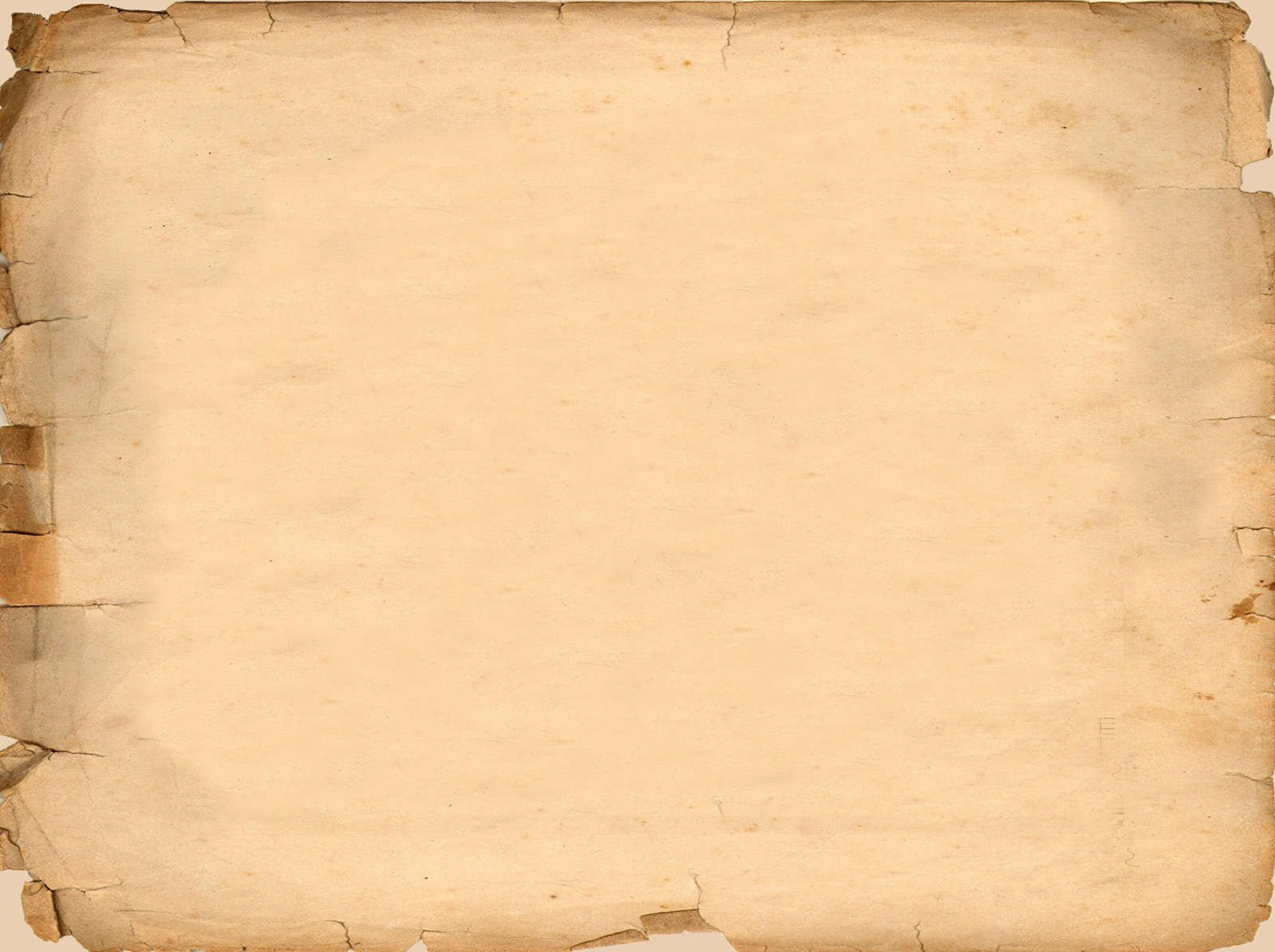 Катерина Білокур (1900-1961) - Пабло Пікассо зазвичай про інших художників казав: "Я потопаю в цих бездарах". Але про авторку даних робіт він озвався так: "Якби в нас була художниця такого рівня, ми змусили б заговорити про неї увесь світ".
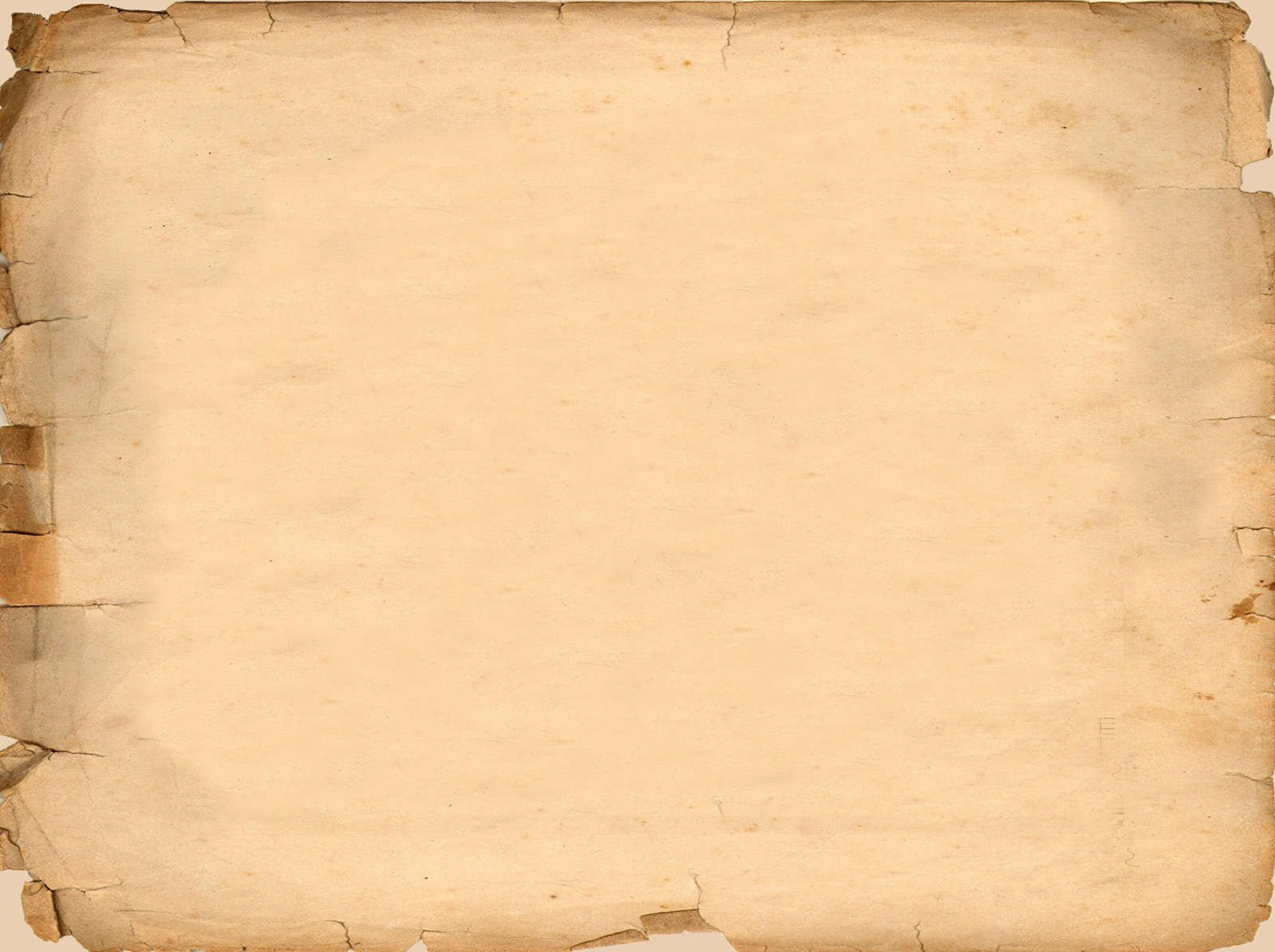 Автор: vybor.ua
Катерина Білокур - художниця, яку цінував сам Пікассо
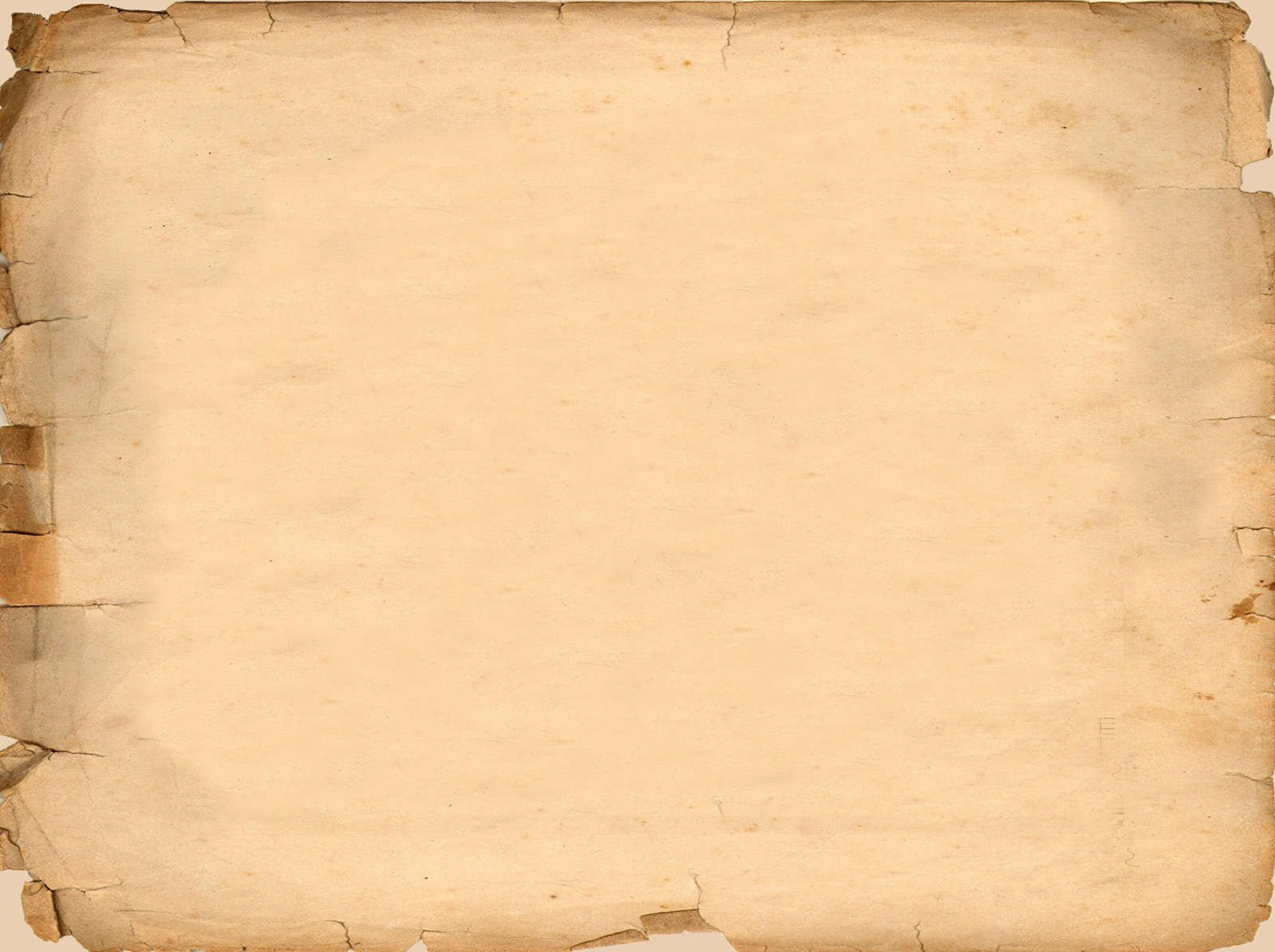 Композитор Леся Дичко створила балет «Катерина Білокур», поставлено однойменний телеспектакль, документальний фільм «Чарівний світ Катерини Білокур» та художній двосерійний фільм «Буйна», видано збірку листів художниці в опрацюванні Миколи Кагарлицького, які засвідчують її великий письменницький талант.

Проста і горда, стомлено сумна
І водночас усміхнено щаслива…
Таким контрастним справжнім є талант –
Сплетіння праці і святого дива.
Її картини – неповторний світ
У кольорі, у росах, у веселці,
В розмаї, що дарує рясний цвіт,
У квітах, що народжуються в серці.
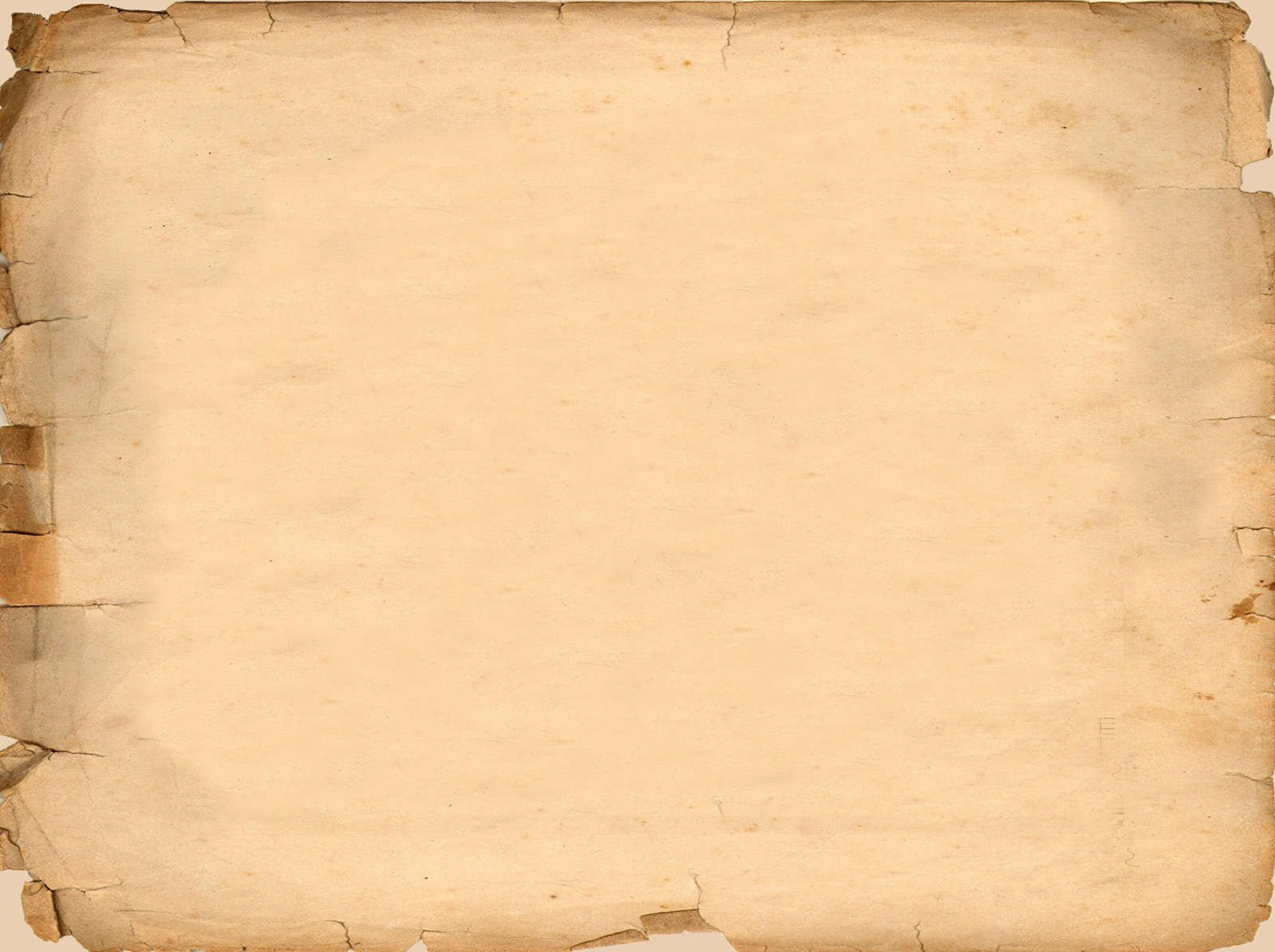 Євгенія Мірошниченко (1931—2009) – талановита українка з колоратурним сопрано була солісткою Київського театру опери та балету. Зірка української сцени виступала на багатьох світових сценах.
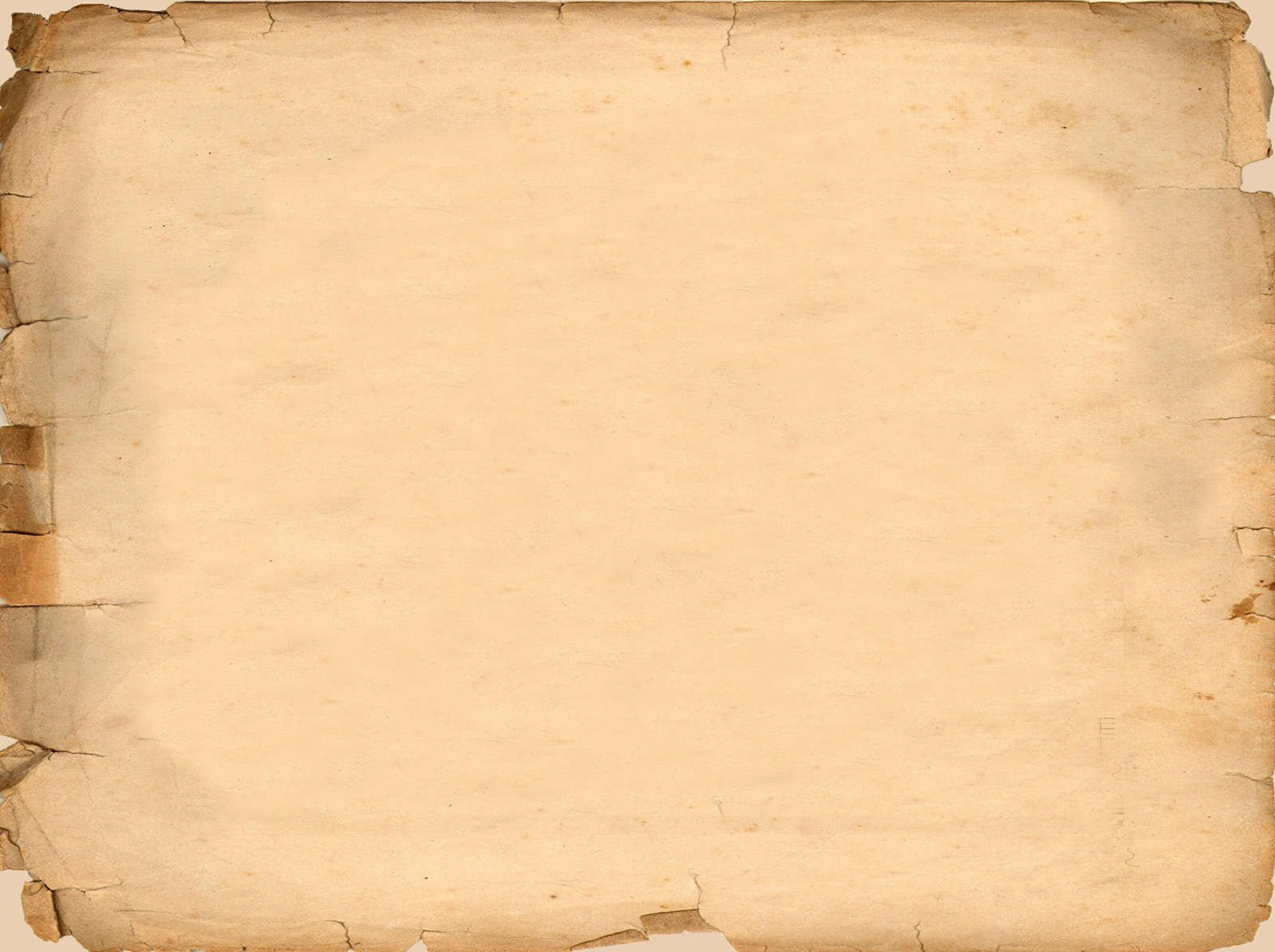 Автор: Вікіпедія
Євгенія Мірошниченко - зірка оперної сцени
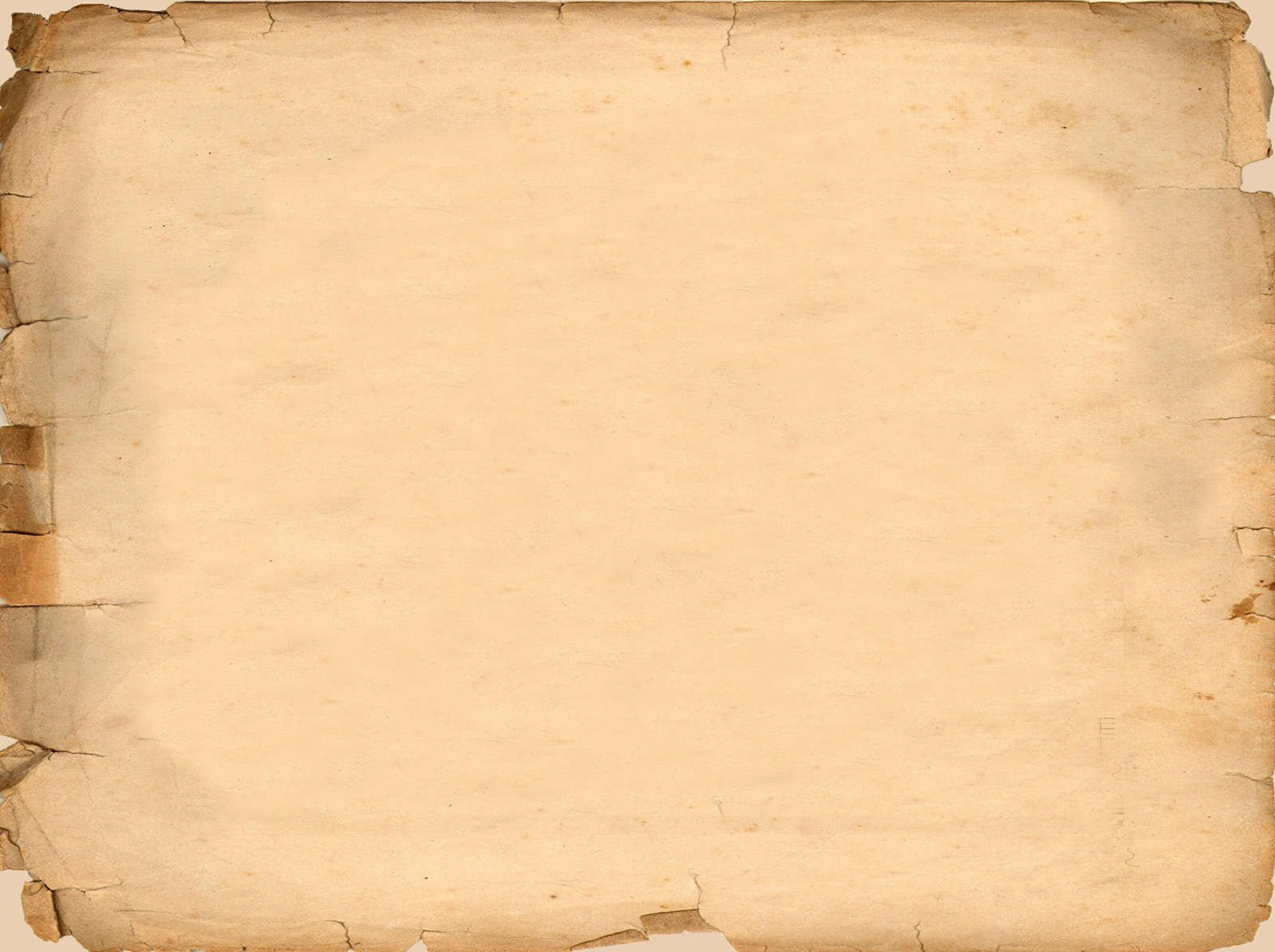 Ліна Костенко (1930) - сучасна українська поетеса. Саме її прізвище є найбільш часто згадуваним під час пошуку у інтернеті серед українських поетес і письменниць. У 93 роки Ліна Костенко є активною громадською діячкою сучасної України.
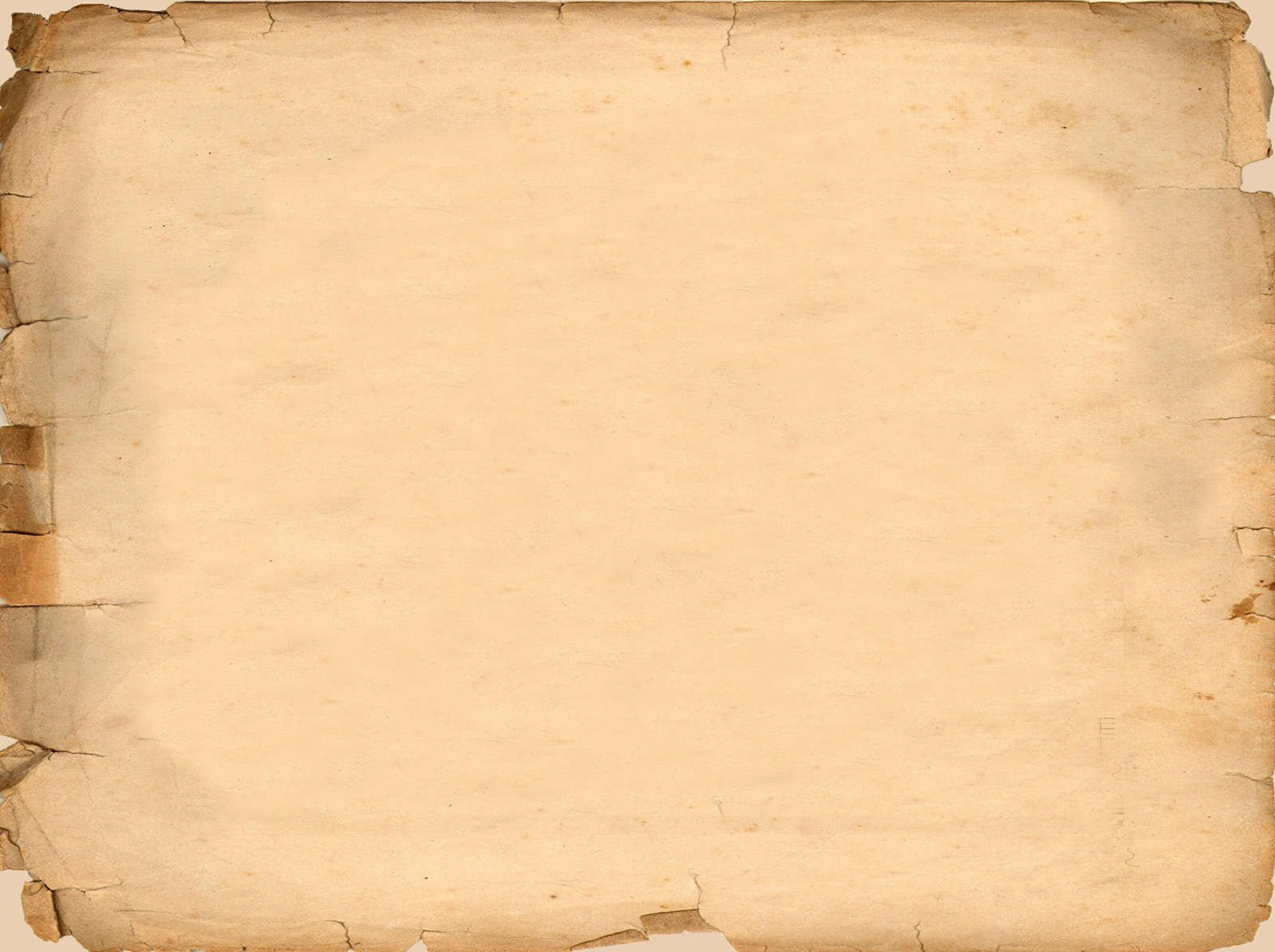 Автор: Вікіпедія
Ліна Костенко - сучасна українська поетеса
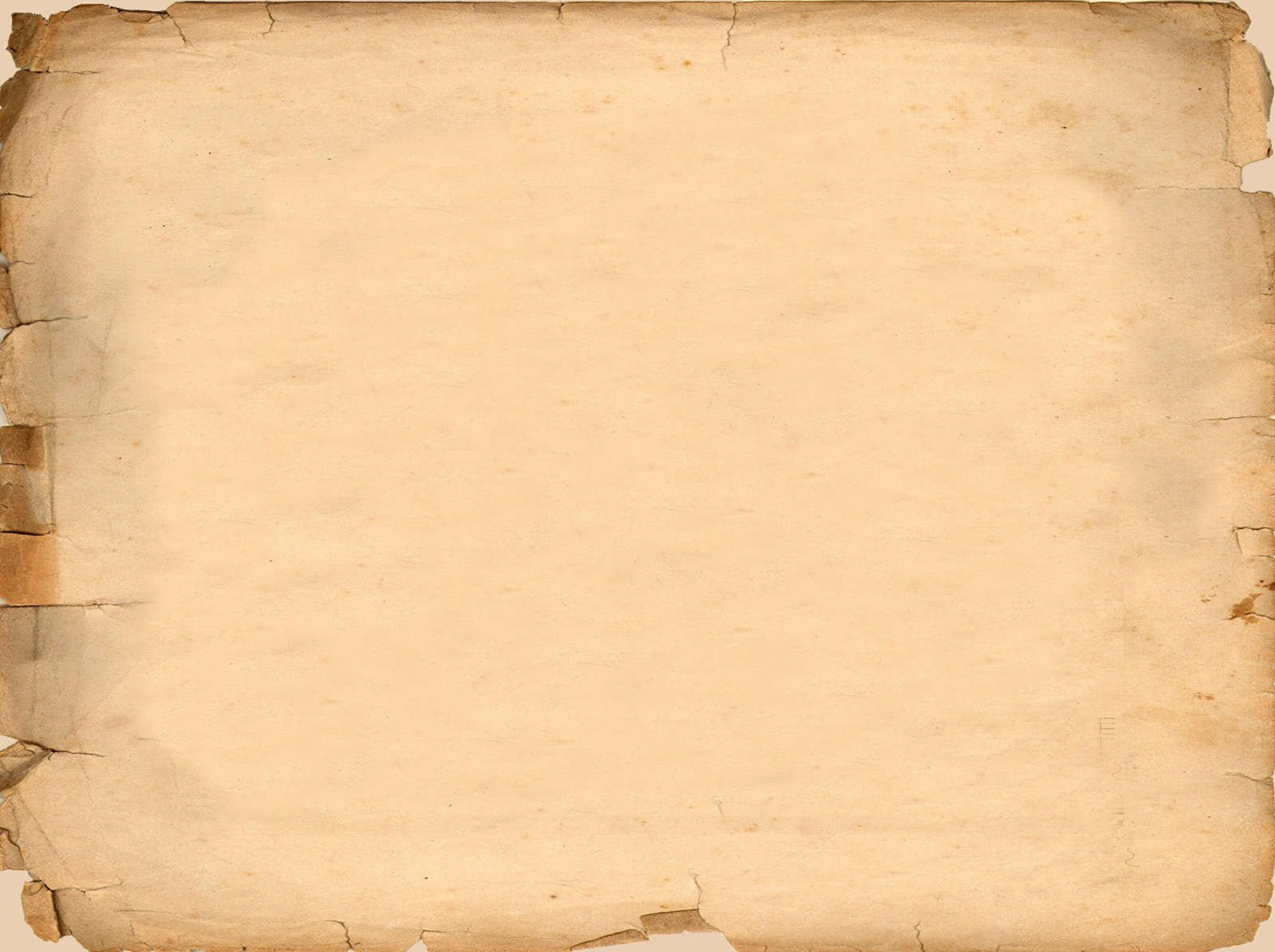 Творчість Ліни Костенко можна позначити ключовими словами: пам’ять, творчість, любов, природа. А ще в неї загострене розуміння краси. Саме на ґрунті розведеної до культу краси і постають її поетичні шедеври.

Єдине ціле: Жінка і Весна –
найдосконаліше творіння світу!
Коли й меча торкається Вона –
крізь меч сталевий проростають квіти!
                                                                         Гнатюк Л.
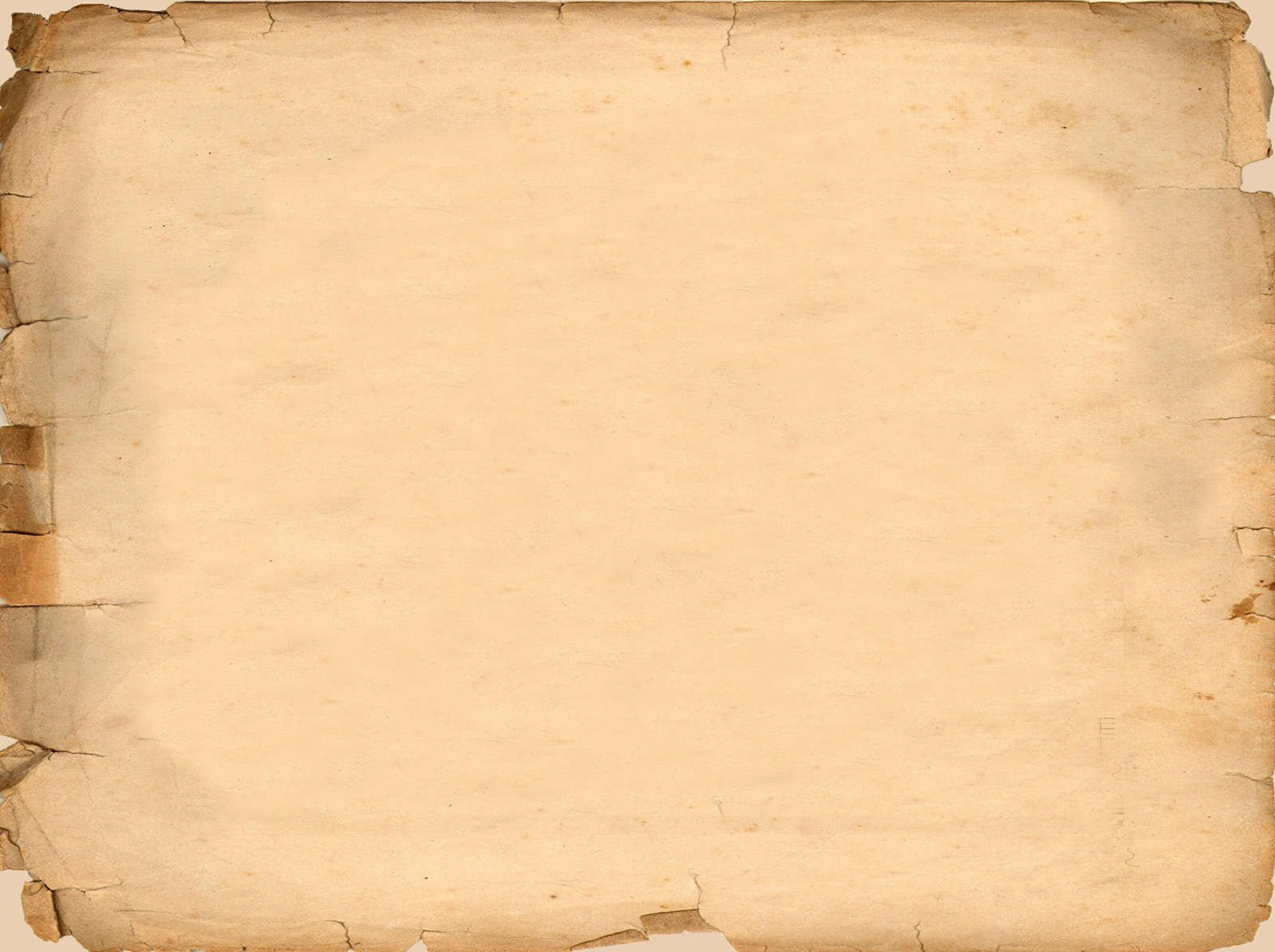 Козуля, О. Жінки в історії України / Олесь Козуля. – К. : Укр. центр духов. культури, 1993. –255 с.
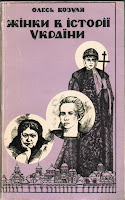 Книга присвячена видатному   українському жіноцтву. Яка ж за своєю природою українська жінка? Автор змістовно дає відповідь на це питання. Ця книга про жінок політиків, вчених, митців. Упродовж усієї історії України чимало з них в культурно-освітній, політичній і навіть військовій діяльності не тільки не поступалися перед чоловіками, а й перевершували їх. Але завжди на різних життєвих шляхах і перехрестях українська жінка стояла на боці милосердя, несла велику любов і сімейне тепло. Перелік цих імен: Ярославна зі «Слова о полку Ігоревім», велика княгиня Ольга, ясновидиця – О. Блавацька, богиня співу – Соломія Крушельницька, письменниця Н.І. Кобринська, наша сучасниця, відома поетеса – Ліна Костенко. І це далеко не повний перелік імен. Розділи «Через терни до духовності», «Провісниці волі» та інші не можуть не зацікавити читача.
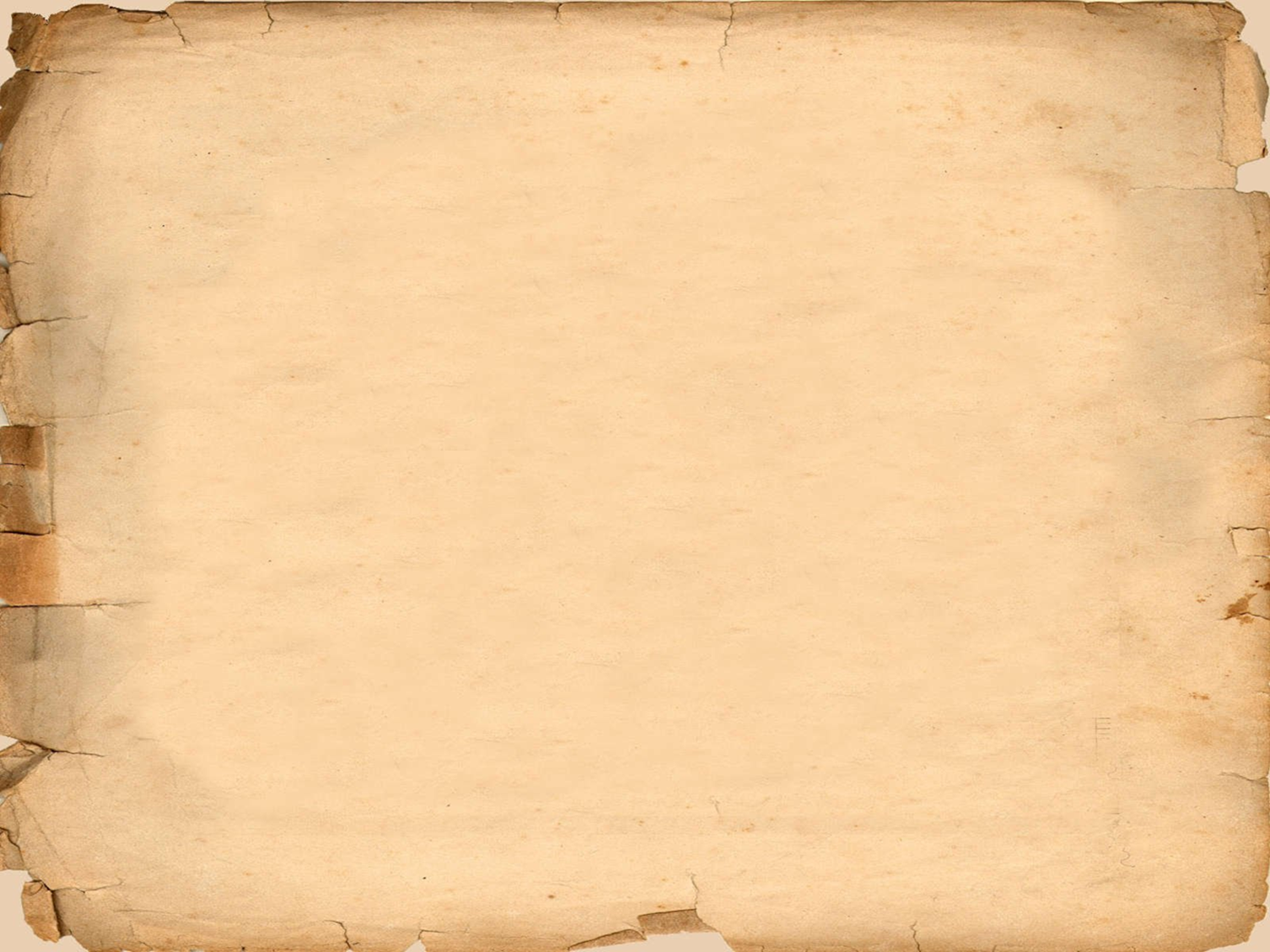 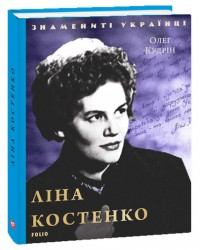 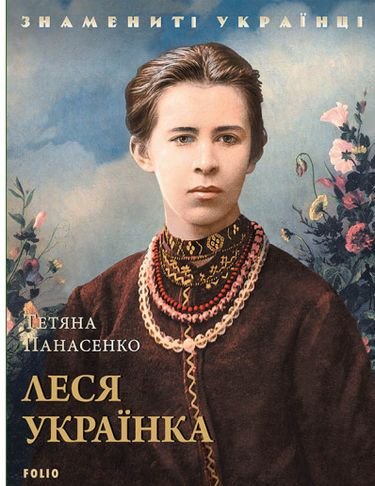 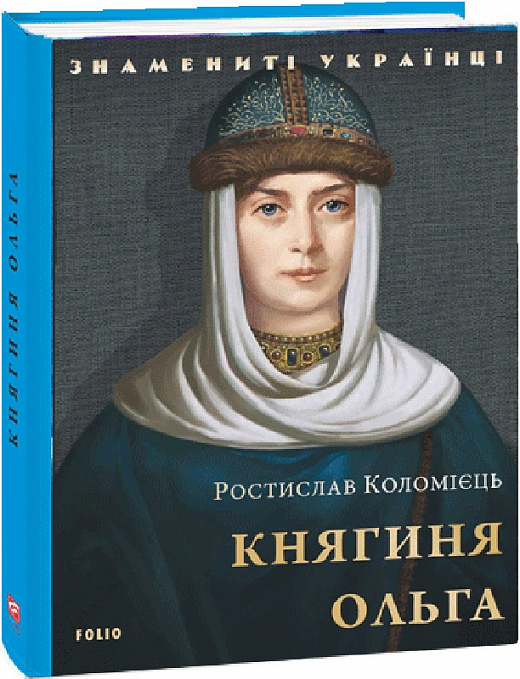 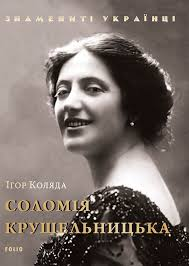 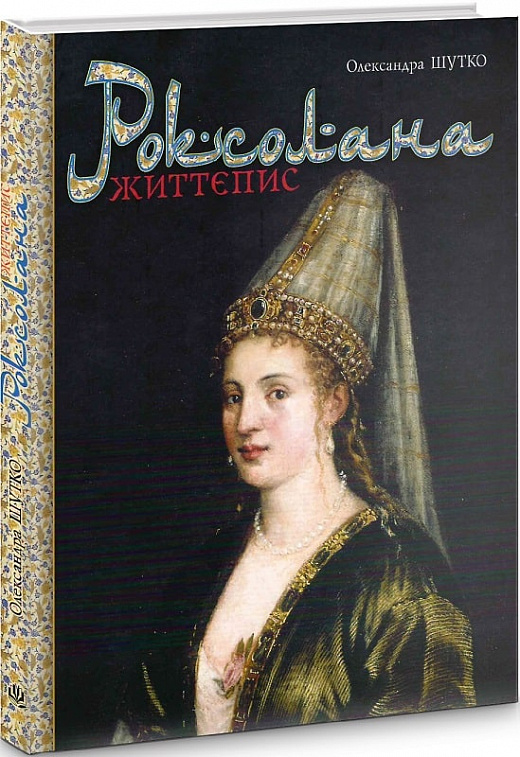 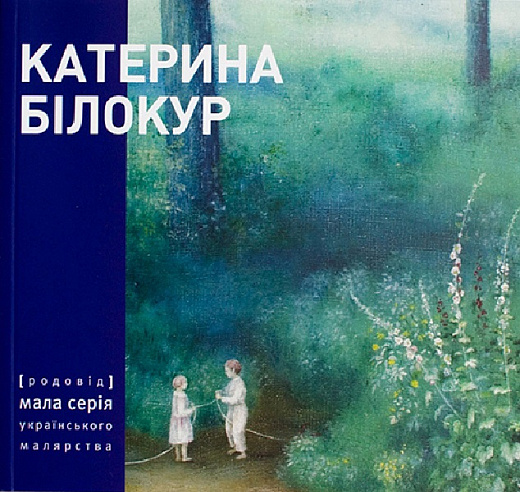